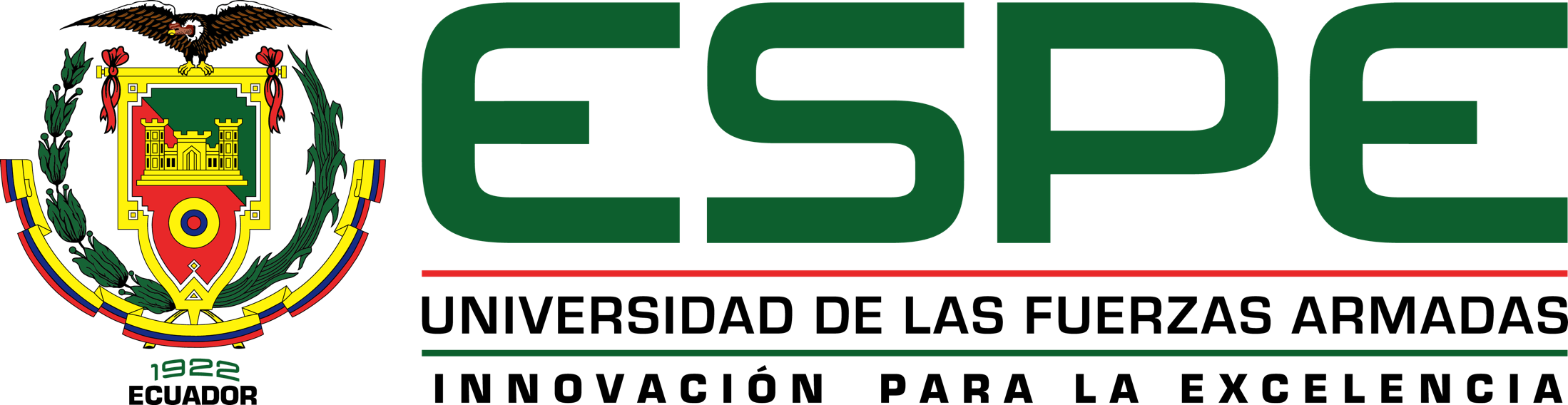 Diseño e implementación de un sistema de control para la planta dosificadora de hormigón de la empresa Asphalt Plants S.A.
Presentado por:
Ricardo Morales
UNIVERSIDAD DE LAS FUERZAS ARMADAS - ESPE – RICARDO MORALES– AGOSTO 2015
1
Diseño e implementación de un sistema de control para la planta dosificadora de hormigón de la empresa Asphalt Plants S.A.
UNIVERSIDAD DE LAS FUERZAS ARMADAS - ESPE – RICARDO MORALES– AGOSTO 2015
2
Diseño e implementación de un sistema de control para la planta dosificadora de hormigón de la empresa Asphalt Plants S.A.
UNIVERSIDAD DE LAS FUERZAS ARMADAS - ESPE – RICARDO MORALES– AGOSTO 2015
3
Diseño e implementación de un sistema de control para la planta dosificadora de hormigón de la empresa Asphalt Plants S.A.
1. OBJETIVOS
UNIVERSIDAD DE LAS FUERZAS ARMADAS - ESPE – RICARDO MORALES– AGOSTO 2015
4
Diseño e implementación de un sistema de control para la planta dosificadora de hormigón de la empresa Asphalt Plants S.A.
Objetivo General

Diseñar e implementar el sistema de control para la planta dosificadora de hormigón de la empresa Asphalt Plants S.A.
UNIVERSIDAD DE LAS FUERZAS ARMADAS - ESPE – RICARDO MORALES– AGOSTO 2015
5
Diseño e implementación de un sistema de control para la planta dosificadora de hormigón de la empresa Asphalt Plants S.A.
Objetivos Específicos

Caracterizar los procesos de la planta dosificadora de hormigón de la empresa Asphalt Plants S.A.

Analizar los sistema mecánicos, eléctricos y neumáticos que intervienen en el funcionamiento de la planta dosificadora de hormigón de la empresa Asphalt Plants S.A.

Diseñar los sistemas de dosificación de grava, arena, cemento, agua y aditivos para la planta dosificadora de hormigón de el empresa Asphalt Plants S.A.

Implementar los sistemas de dosificación de grava, arena, cemento, agua y aditivos para la planta dosificadora de hormigón de el empresa Asphalt Plants S.A.

Realizar pruebas para verificar su buen funciomiento del sistema de control planteado.
UNIVERSIDAD DE LAS FUERZAS ARMADAS - ESPE – RICARDO MORALES– AGOSTO 2015
6
Diseño e implementación de un sistema de control para la planta dosificadora de hormigón de la empresa Asphalt Plants S.A.
2. INTRODUCCIÓN
UNIVERSIDAD DE LAS FUERZAS ARMADAS - ESPE – RICARDO MORALES– AGOSTO 2015
7
Diseño e implementación de un sistema de control para la planta dosificadora de hormigón de la empresa Asphalt Plants S.A.
El presente proyecto surge a raíz de la necesidad de la empresa Asphalt Plants S.A. de contar con un sistema de control propio para sus plantas dosificadoras de hormigón. Anteriormente, la empresa recurría al uso de un sistema de control extranjero para el funcionamiento de sus plantas, si bien, ha resultado fiable en la implementación, el costo de este sistema resultaba excesivamente caro. 

Este proyecto ofrece a la empresa un sistema de control moderno y económico, capaz de optimizar los recursos que intervienen en el proceso y con la ventaja de visualizar todos los parámetros que en él ocurren.

El sistema de control será implementado en un PLC que será conectado a una pantalla, para que por medio de una interfaz gráfica, el operador pueda ingresar, corregir, almacenar y visualizar los parámetros que intervienen en el proceso de elaboración de hormigón.
UNIVERSIDAD DE LAS FUERZAS ARMADAS - ESPE – RICARDO MORALES– AGOSTO 2015
8
Diseño e implementación de un sistema de control para la planta dosificadora de hormigón de la empresa Asphalt Plants S.A.
3. HORMIGÓN
UNIVERSIDAD DE LAS FUERZAS ARMADAS - ESPE – RICARDO MORALES– AGOSTO 2015
9
Diseño e implementación de un sistema de control para la planta dosificadora de hormigón de la empresa Asphalt Plants S.A.
UNIVERSIDAD DE LAS FUERZAS ARMADAS - ESPE – RICARDO MORALES– AGOSTO 2015
10
[Speaker Notes: El hormigón se obtiene mediante una mezcla cuidadosamente proporcionada de cemento, arena, grava y agua. Esta mezcla puede incluir aditivos los cuales conforman un quinto elemento y pueden ser químicos o de otros componentes como microsílices, cenizas volantes, limallas de hierro, etc. Y van a permitir conseguir propiedades especiales del hormigón (mayor resistencia, mejor trabajabilidad, baja densidad y más).]
Diseño e implementación de un sistema de control para la planta dosificadora de hormigón de la empresa Asphalt Plants S.A.
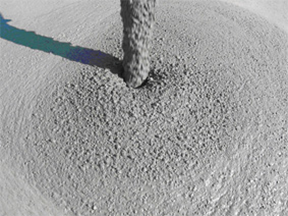 “El hormigón puede ser considerado como una piedra artificial debido a que sus propiedades son semejantes a las que tienen las piedras naturales.” (Proaño, 2014)
UNIVERSIDAD DE LAS FUERZAS ARMADAS - ESPE – RICARDO MORALES– AGOSTO 2015
11
[Speaker Notes: Las características que hacen del hormigón el material de construcción por excelencia son sus propiedades de adquirir diversas formas en cualquier tipo de molde, altas resistencias al fuego y al clima, además que sus materiales se los puede conseguir a bajo costo y cerca del sitio de construcción con excepción del cemento y aditivos que generalmente definen el costo de la producción.]
Diseño e implementación de un sistema de control para la planta dosificadora de hormigón de la empresa Asphalt Plants S.A.
4. DOSIFICACIÓN Y MEZCLA DE HORMIGÓN
UNIVERSIDAD DE LAS FUERZAS ARMADAS - ESPE – RICARDO MORALES– AGOSTO 2015
12
Diseño e implementación de un sistema de control para la planta dosificadora de hormigón de la empresa Asphalt Plants S.A.
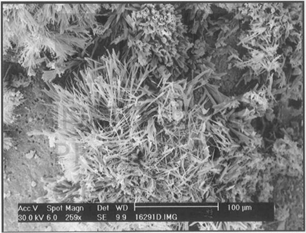 Para que todo el cemento presente en una mezcla reaccione químicamente con el agua, se necesita como mínimo, una relación agua-cemento del 25%.
UNIVERSIDAD DE LAS FUERZAS ARMADAS - ESPE – RICARDO MORALES– AGOSTO 2015
13
[Speaker Notes: El principal objetivo de la dosificación es que el hormigón resultante tenga la resistencia, manejabilidad y costo adecuados. (Arthur H. Nilson, 1999). 

este último obliga a utilizar la mínima cantidad de cemento y a disponer de una buena gradación de agregados para obtener mejores compactaciones, así será menor la pasta de cemento necesaria para llenar los vacíos de la mezcla. Siendo la relación agua-cemento el factor principal que controla la resistencia del hormigón

Esto hará que se formen pequeños puentes cristalizados entre las superficies de los agregados como se observa en la figura.
Estos cristales son los responsables de la cohesividad entre las partículas y la resistencia del hormigón final. 

Desafortunadamente una relación agua-cemento del 25%, que en teoría brinda la mayor resistencia en el hormigón, no puede ser conseguida en un hormigón normal pues es imposible trabajar con este material, por lo que, para asegurar una mezcla homogénea y trabajabilidad se necesita una relación agua-cemento mínima del 60%.

La resistencia de una estructura también va a depender de la resistencia de los materiales que lo constituyen, hay que tomar en cuenta que el hormigón es fabricado con materiales que por su naturaleza son inestables y cambiantes.]
Diseño e implementación de un sistema de control para la planta dosificadora de hormigón de la empresa Asphalt Plants S.A.
Las cantidades para una mezcla se definen en términos del peso total de cada componente necesario para fabricar un metro cúbico de concreto húmedo.
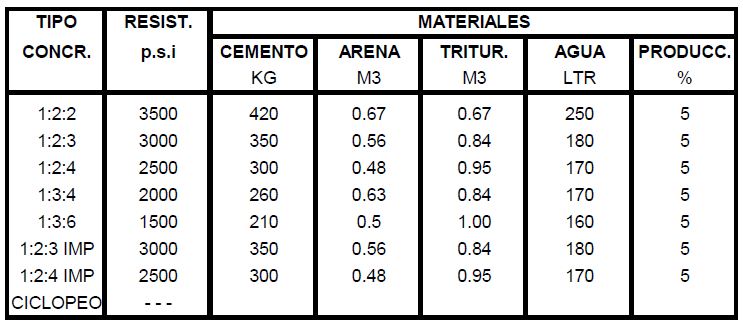 UNIVERSIDAD DE LAS FUERZAS ARMADAS - ESPE – RICARDO MORALES– AGOSTO 2015
14
[Speaker Notes: La resistencia de toda la estructura puede aproximarse mediante datos conocidos, como estadísticas sobre resistencias reales de materiales o información similar que se encuentra extensamente disponible]
Diseño e implementación de un sistema de control para la planta dosificadora de hormigón de la empresa Asphalt Plants S.A.
5. PLANTAS DOSIFICADORAS DE HORMIGÓN
UNIVERSIDAD DE LAS FUERZAS ARMADAS - ESPE – RICARDO MORALES– AGOSTO 2015
15
Diseño e implementación de un sistema de control para la planta dosificadora de hormigón de la empresa Asphalt Plants S.A.
Las plantas dosificadoras de hormigón, son estructuras mecánicas creadas con el fin de proveer la cantidad adecuada de un conjunto de materiales que al ser mezclados dan como resultado hormigón.
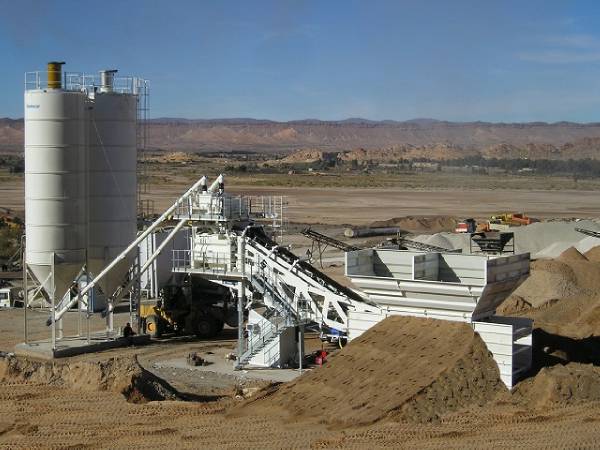 UNIVERSIDAD DE LAS FUERZAS ARMADAS - ESPE – RICARDO MORALES– AGOSTO 2015
16
Diseño e implementación de un sistema de control para la planta dosificadora de hormigón de la empresa Asphalt Plants S.A.
UNIVERSIDAD DE LAS FUERZAS ARMADAS - ESPE – RICARDO MORALES– AGOSTO 2015
17
Diseño e implementación de un sistema de control para la planta dosificadora de hormigón de la empresa Asphalt Plants S.A.
6. AUTOMATIZACIÓN DE LAS PLANTAS DOSIFICADORAS DE HORMIGÓN
UNIVERSIDAD DE LAS FUERZAS ARMADAS - ESPE – RICARDO MORALES– AGOSTO 2015
18
Diseño e implementación de un sistema de control para la planta dosificadora de hormigón de la empresa Asphalt Plants S.A.
Un sistema automatizado brinda innumerables ventajas, entre estas:

Evitar la repetitividad de tareas por parte del hombre
Mejor control de calidad
Mayor eficiencia
Mayor productividad
Reducción del trabajo
Optimización de recursos
UNIVERSIDAD DE LAS FUERZAS ARMADAS - ESPE – RICARDO MORALES– AGOSTO 2015
19
[Speaker Notes: Para automatizar una planta dosificadora de hormigón es necesario que esta cuente con mecanismos de accionamiento electroneumáticos para apertura de las compuertas de las tolvas, de igual manera, deberán tener sistemas mecanizados para la dosificación del cemento por lo general un tornillo sin fin o válvulas de cierre con actuadores para el caso de dosificación por efecto de gravedad. Para las dosificaciones de agua estas plantas emplearán caudalímetros o flujómetros para mayores precisiones y para pesaje de agregados se ubicarán celdas de carga.]
Diseño e implementación de un sistema de control para la planta dosificadora de hormigón de la empresa Asphalt Plants S.A.
7. DESCRIPCIÓN DE LA PLANTA DOSIFICADORA DE HORMIGÓN DE LA EMPRESA ASPHALT PLANTS S.A.
UNIVERSIDAD DE LAS FUERZAS ARMADAS - ESPE – RICARDO MORALES– AGOSTO 2015
20
Diseño e implementación de un sistema de control para la planta dosificadora de hormigón de la empresa Asphalt Plants S.A.
UNIVERSIDAD DE LAS FUERZAS ARMADAS - ESPE – RICARDO MORALES– AGOSTO 2015
21
[Speaker Notes: Para describir a la planta dosificadora de hormigón de la empresa Asphalt Plants S.A. Se la ha analizado en tres sistemas los cuales son:
Sistema mecanico, sistema neumático y sistema eléctrico.]
Diseño e implementación de un sistema de control para la planta dosificadora de hormigón de la empresa Asphalt Plants S.A.
SISTEMA MECÁNICO DE LA PLANTA DOSIFICADORA DE HORMIGÓN
SISTEMA DE ALMACENAMIENTO
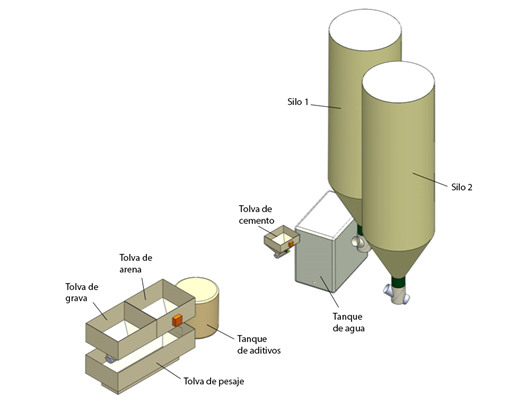 UNIVERSIDAD DE LAS FUERZAS ARMADAS - ESPE – RICARDO MORALES– AGOSTO 2015
22
[Speaker Notes: La planta de hormigón de la empresa Asphalt Plants S.A. Corresponde a una planta de dosificación, fija, horizontal.]
Diseño e implementación de un sistema de control para la planta dosificadora de hormigón de la empresa Asphalt Plants S.A.
Tolvas
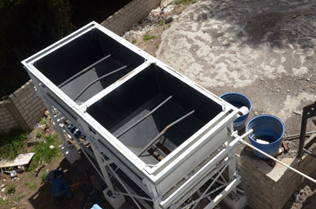 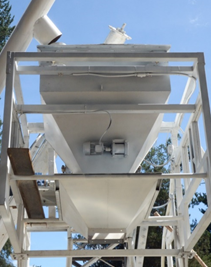 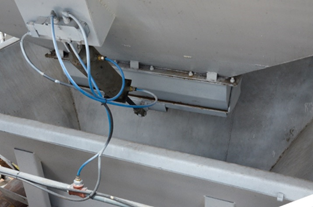 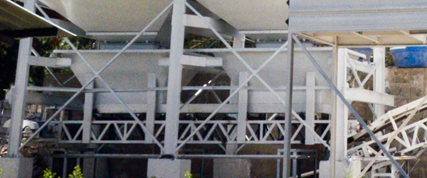 UNIVERSIDAD DE LAS FUERZAS ARMADAS - ESPE – RICARDO MORALES– AGOSTO 2015
23
[Speaker Notes: La planta de hormigón de la empresa Asphalt Plants S.A. Corresponde a una planta de dosificación, fija, horizontal.]
Diseño e implementación de un sistema de control para la planta dosificadora de hormigón de la empresa Asphalt Plants S.A.
Tanques
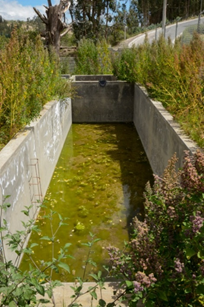 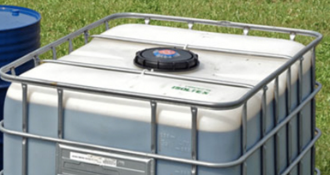 UNIVERSIDAD DE LAS FUERZAS ARMADAS - ESPE – RICARDO MORALES– AGOSTO 2015
24
[Speaker Notes: La planta de hormigón de la empresa Asphalt Plants S.A. Corresponde a una planta de dosificación, fija, horizontal.]
Diseño e implementación de un sistema de control para la planta dosificadora de hormigón de la empresa Asphalt Plants S.A.
Silos
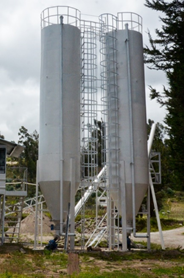 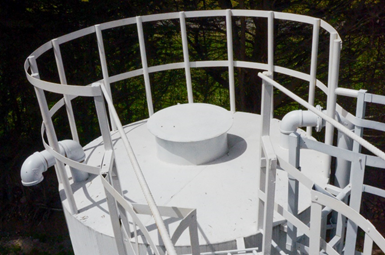 UNIVERSIDAD DE LAS FUERZAS ARMADAS - ESPE – RICARDO MORALES– AGOSTO 2015
25
[Speaker Notes: La planta de hormigón de la empresa Asphalt Plants S.A. Corresponde a una planta de dosificación, fija, horizontal.]
Diseño e implementación de un sistema de control para la planta dosificadora de hormigón de la empresa Asphalt Plants S.A.
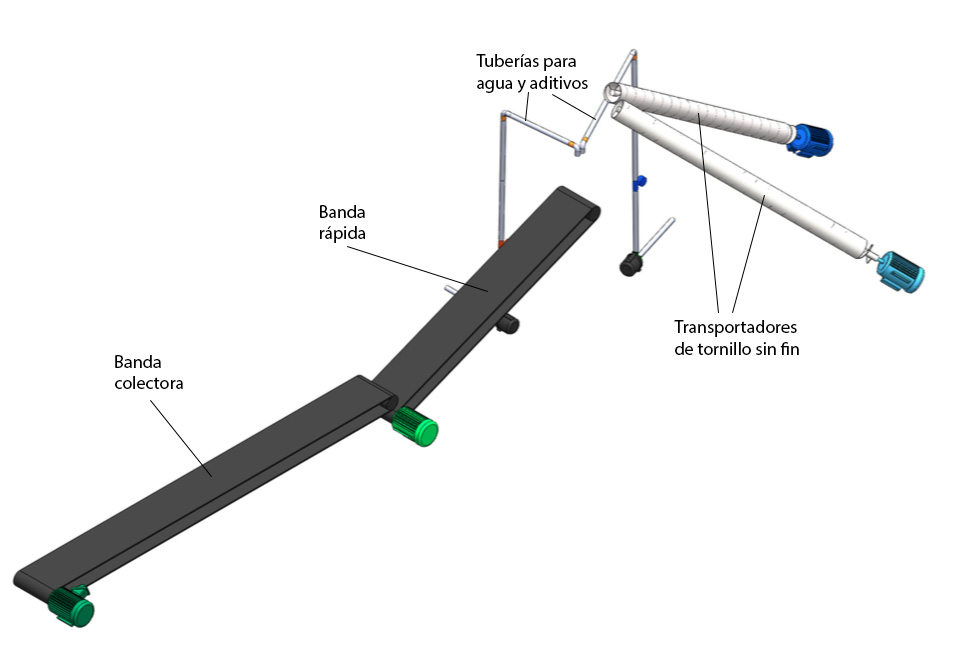 SISTEMA DE TRANSPORTE
UNIVERSIDAD DE LAS FUERZAS ARMADAS - ESPE – RICARDO MORALES– AGOSTO 2015
26
Diseño e implementación de un sistema de control para la planta dosificadora de hormigón de la empresa Asphalt Plants S.A.
Banda colectora
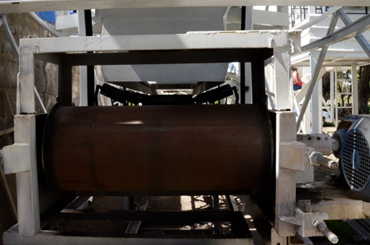 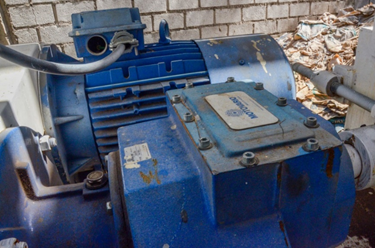 UNIVERSIDAD DE LAS FUERZAS ARMADAS - ESPE – RICARDO MORALES– AGOSTO 2015
27
Diseño e implementación de un sistema de control para la planta dosificadora de hormigón de la empresa Asphalt Plants S.A.
Banda rápida
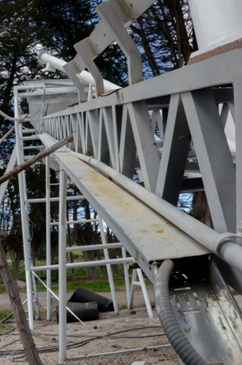 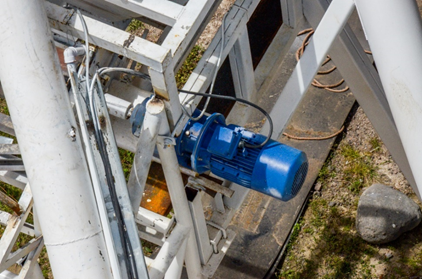 UNIVERSIDAD DE LAS FUERZAS ARMADAS - ESPE – RICARDO MORALES– AGOSTO 2015
28
Diseño e implementación de un sistema de control para la planta dosificadora de hormigón de la empresa Asphalt Plants S.A.
Tuberías
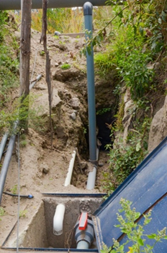 UNIVERSIDAD DE LAS FUERZAS ARMADAS - ESPE – RICARDO MORALES– AGOSTO 2015
29
Diseño e implementación de un sistema de control para la planta dosificadora de hormigón de la empresa Asphalt Plants S.A.
Transportadores de tornillo sin fin
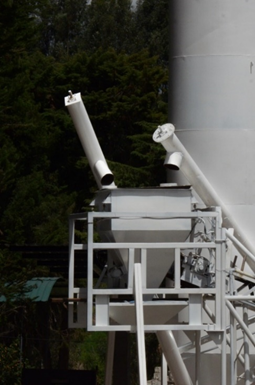 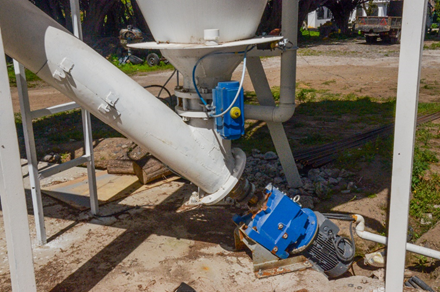 UNIVERSIDAD DE LAS FUERZAS ARMADAS - ESPE – RICARDO MORALES– AGOSTO 2015
30
Diseño e implementación de un sistema de control para la planta dosificadora de hormigón de la empresa Asphalt Plants S.A.
SISTEMA NEUMÁTICO DE LA PLANTA DOSIFICADORA DE HORMIGÓN
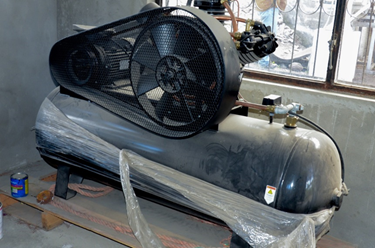 UNIVERSIDAD DE LAS FUERZAS ARMADAS - ESPE – RICARDO MORALES– AGOSTO 2015
31
Diseño e implementación de un sistema de control para la planta dosificadora de hormigón de la empresa Asphalt Plants S.A.
SISTEMA NEUMÁTICO DE LA PLANTA DOSIFICADORA DE HORMIGÓN
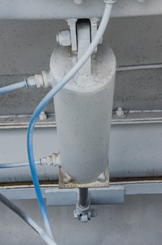 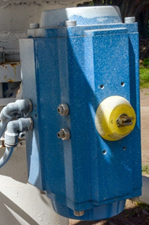 UNIVERSIDAD DE LAS FUERZAS ARMADAS - ESPE – RICARDO MORALES– AGOSTO 2015
32
Diseño e implementación de un sistema de control para la planta dosificadora de hormigón de la empresa Asphalt Plants S.A.
SISTEMA NEUMÁTICO DE LA PLANTA DOSIFICADORA DE HORMIGÓN
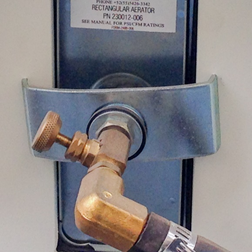 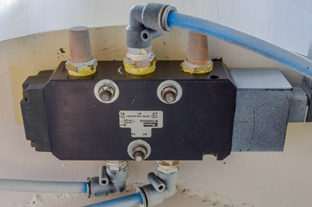 UNIVERSIDAD DE LAS FUERZAS ARMADAS - ESPE – RICARDO MORALES– AGOSTO 2015
33
Diseño e implementación de un sistema de control para la planta dosificadora de hormigón de la empresa Asphalt Plants S.A.
SISTEMA ELÉCTRICO DE LA PLANTA DOSIFICADORA DE HORMIGÓN
Generación de energía.-
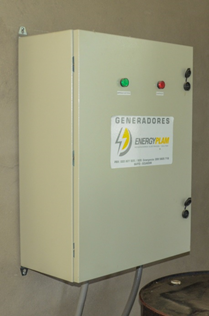 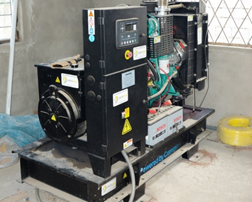 UNIVERSIDAD DE LAS FUERZAS ARMADAS - ESPE – RICARDO MORALES– AGOSTO 2015
34
Diseño e implementación de un sistema de control para la planta dosificadora de hormigón de la empresa Asphalt Plants S.A.
SISTEMA ELÉCTRICO DE LA PLANTA DOSIFICADORA DE HORMIGÓN
Tablero de control.-
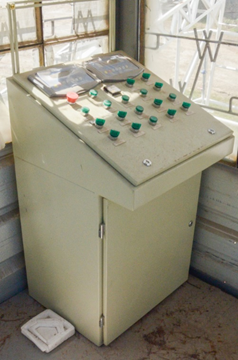 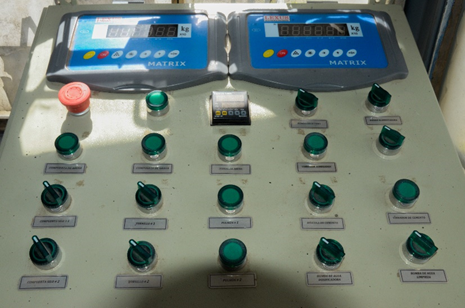 UNIVERSIDAD DE LAS FUERZAS ARMADAS - ESPE – RICARDO MORALES– AGOSTO 2015
35
Diseño e implementación de un sistema de control para la planta dosificadora de hormigón de la empresa Asphalt Plants S.A.
SISTEMA ELÉCTRICO DE LA PLANTA DOSIFICADORA DE HORMIGÓN
Tablero de potencia.-
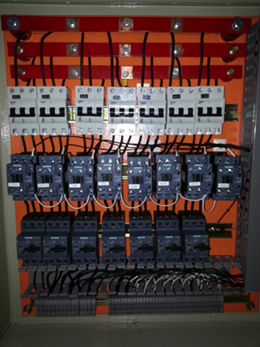 UNIVERSIDAD DE LAS FUERZAS ARMADAS - ESPE – RICARDO MORALES– AGOSTO 2015
36
Diseño e implementación de un sistema de control para la planta dosificadora de hormigón de la empresa Asphalt Plants S.A.
SISTEMA ELÉCTRICO DE LA PLANTA DOSIFICADORA DE HORMIGÓN
Actuadores del sistema.-
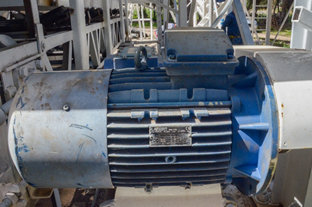 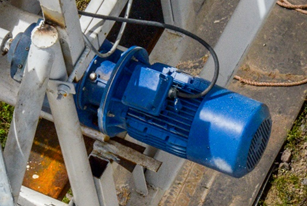 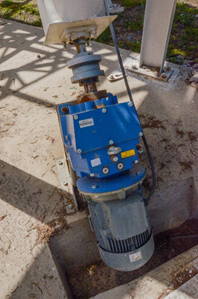 UNIVERSIDAD DE LAS FUERZAS ARMADAS - ESPE – RICARDO MORALES– AGOSTO 2015
37
Diseño e implementación de un sistema de control para la planta dosificadora de hormigón de la empresa Asphalt Plants S.A.
SISTEMA ELÉCTRICO DE LA PLANTA DOSIFICADORA DE HORMIGÓN
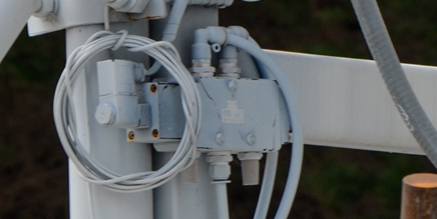 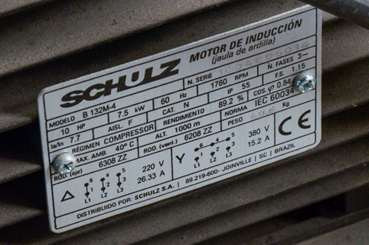 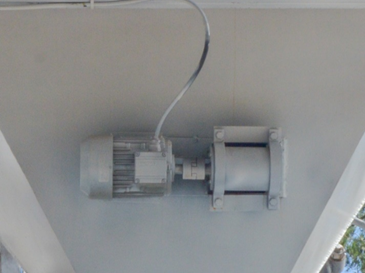 UNIVERSIDAD DE LAS FUERZAS ARMADAS - ESPE – RICARDO MORALES– AGOSTO 2015
38
Diseño e implementación de un sistema de control para la planta dosificadora de hormigón de la empresa Asphalt Plants S.A.
SISTEMA ELÉCTRICO DE LA PLANTA DOSIFICADORA DE HORMIGÓN
Sensores del sistema.-
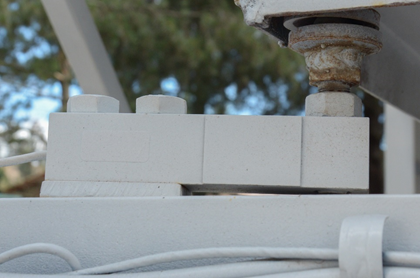 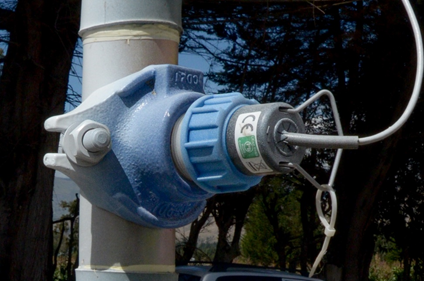 Celdas de carga
Sensor de flujo
UNIVERSIDAD DE LAS FUERZAS ARMADAS - ESPE – RICARDO MORALES– AGOSTO 2015
39
Diseño e implementación de un sistema de control para la planta dosificadora de hormigón de la empresa Asphalt Plants S.A.
8. DISEÑO DEL SISTEMA DE CONTROL
UNIVERSIDAD DE LAS FUERZAS ARMADAS - ESPE – RICARDO MORALES– AGOSTO 2015
40
Diseño e implementación de un sistema de control para la planta dosificadora de hormigón de la empresa Asphalt Plants S.A.
6. AUTOMATIZACIÓN DE LAS PLANTAS DOSIFICADORAS DE HORMIGÓN
UNIVERSIDAD DE LAS FUERZAS ARMADAS - ESPE – RICARDO MORALES– AGOSTO 2015
41
Diseño e implementación de un sistema de control para la planta dosificadora de hormigón de la empresa Asphalt Plants S.A.
Variables de entrada externas
6. AUTOMATIZACIÓN DE LAS PLANTAS DOSIFICADORAS DE HORMIGÓN
Continúa
UNIVERSIDAD DE LAS FUERZAS ARMADAS - ESPE – RICARDO MORALES– AGOSTO 2015
42
Diseño e implementación de un sistema de control para la planta dosificadora de hormigón de la empresa Asphalt Plants S.A.
6. AUTOMATIZACIÓN DE LAS PLANTAS DOSIFICADORAS DE HORMIGÓN
UNIVERSIDAD DE LAS FUERZAS ARMADAS - ESPE – RICARDO MORALES– AGOSTO 2015
43
Diseño e implementación de un sistema de control para la planta dosificadora de hormigón de la empresa Asphalt Plants S.A.
Variables de salida externas
6. AUTOMATIZACIÓN DE LAS PLANTAS DOSIFICADORAS DE HORMIGÓN
Continúa
UNIVERSIDAD DE LAS FUERZAS ARMADAS - ESPE – RICARDO MORALES– AGOSTO 2015
44
Diseño e implementación de un sistema de control para la planta dosificadora de hormigón de la empresa Asphalt Plants S.A.
6. AUTOMATIZACIÓN DE LAS PLANTAS DOSIFICADORAS DE HORMIGÓN
UNIVERSIDAD DE LAS FUERZAS ARMADAS - ESPE – RICARDO MORALES– AGOSTO 2015
45
Diseño e implementación de un sistema de control para la planta dosificadora de hormigón de la empresa Asphalt Plants S.A.
Diseño del sistema de dosificación de grava
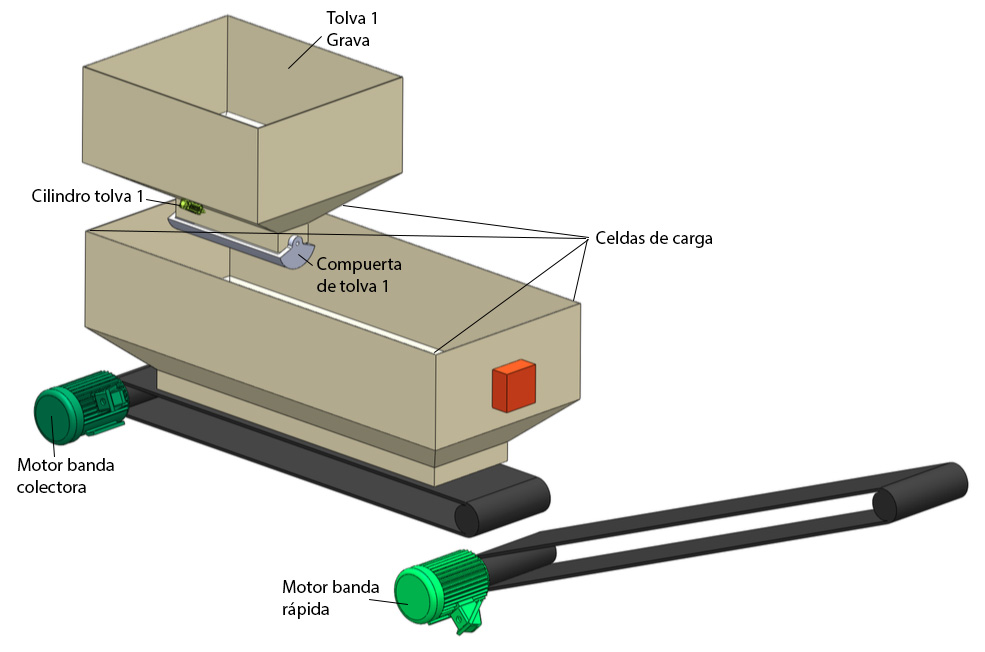 6. AUTOMATIZACIÓN DE LAS PLANTAS DOSIFICADORAS DE HORMIGÓN
UNIVERSIDAD DE LAS FUERZAS ARMADAS - ESPE – RICARDO MORALES– AGOSTO 2015
46
Diseño e implementación de un sistema de control para la planta dosificadora de hormigón de la empresa Asphalt Plants S.A.
Diseño del sistema de dosificación de grava
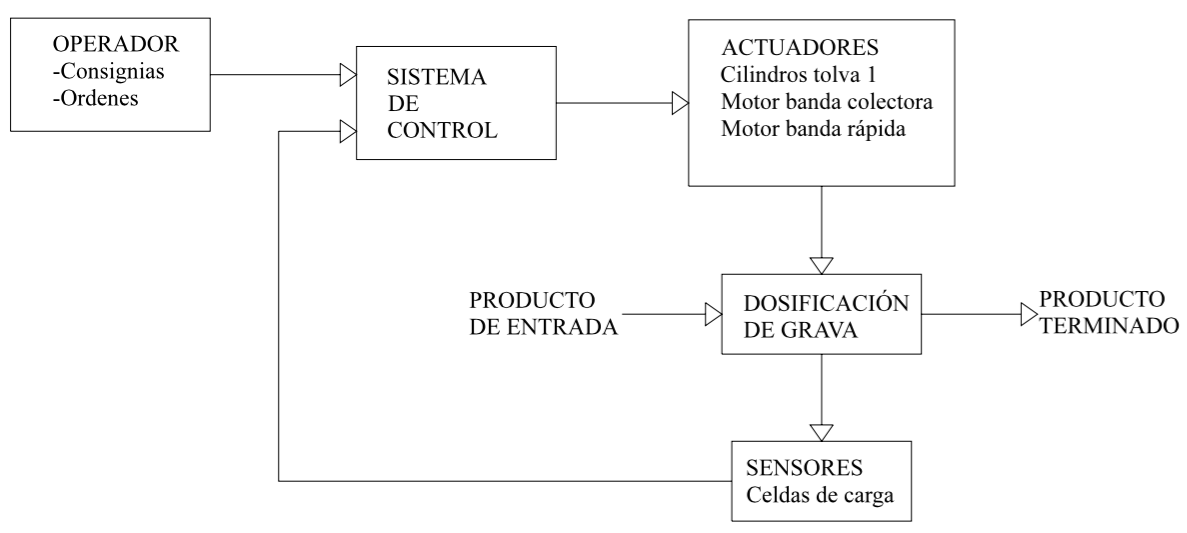 6. AUTOMATIZACIÓN DE LAS PLANTAS DOSIFICADORAS DE HORMIGÓN
UNIVERSIDAD DE LAS FUERZAS ARMADAS - ESPE – RICARDO MORALES– AGOSTO 2015
47
Diseño e implementación de un sistema de control para la planta dosificadora de hormigón de la empresa Asphalt Plants S.A.
Diseño del sistema de dosificación de grava en modo manual
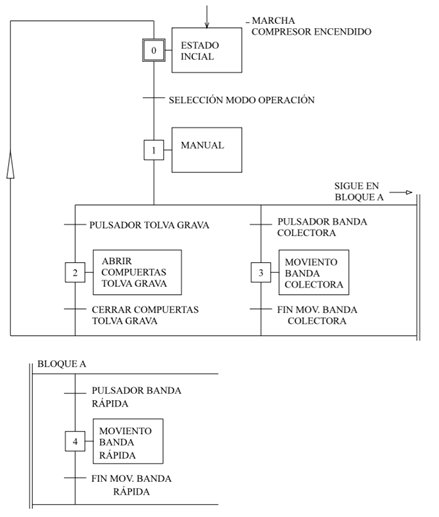 6. AUTOMATIZACIÓN DE LAS PLANTAS DOSIFICADORAS DE HORMIGÓN
UNIVERSIDAD DE LAS FUERZAS ARMADAS - ESPE – RICARDO MORALES– AGOSTO 2015
48
Diseño e implementación de un sistema de control para la planta dosificadora de hormigón de la empresa Asphalt Plants S.A.
Diseño del sistema de dosificación de grava en modo automático
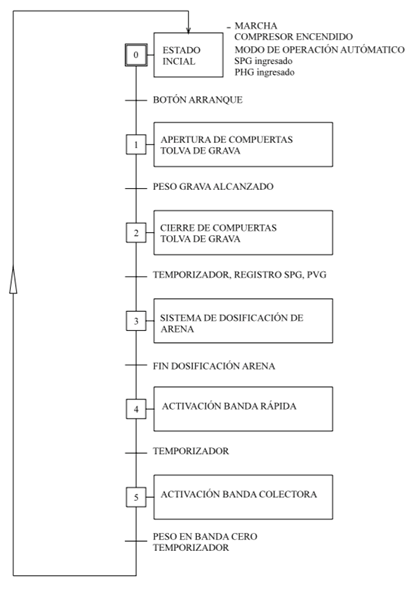 UNIVERSIDAD DE LAS FUERZAS ARMADAS - ESPE – RICARDO MORALES– AGOSTO 2015
49
Diseño e implementación de un sistema de control para la planta dosificadora de hormigón de la empresa Asphalt Plants S.A.
Diseño del sistema de dosificación de arena
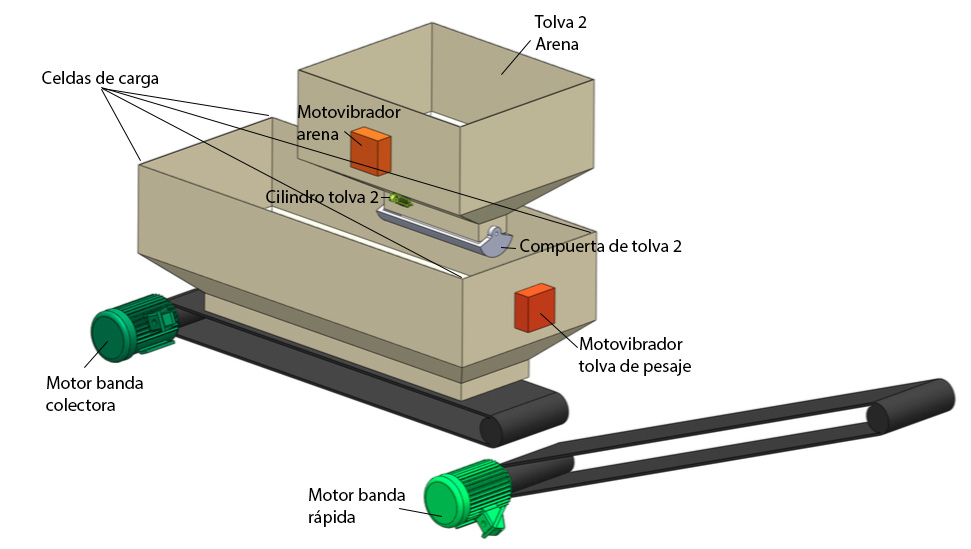 UNIVERSIDAD DE LAS FUERZAS ARMADAS - ESPE – RICARDO MORALES– AGOSTO 2015
50
Diseño e implementación de un sistema de control para la planta dosificadora de hormigón de la empresa Asphalt Plants S.A.
Diseño del sistema de dosificación de arena
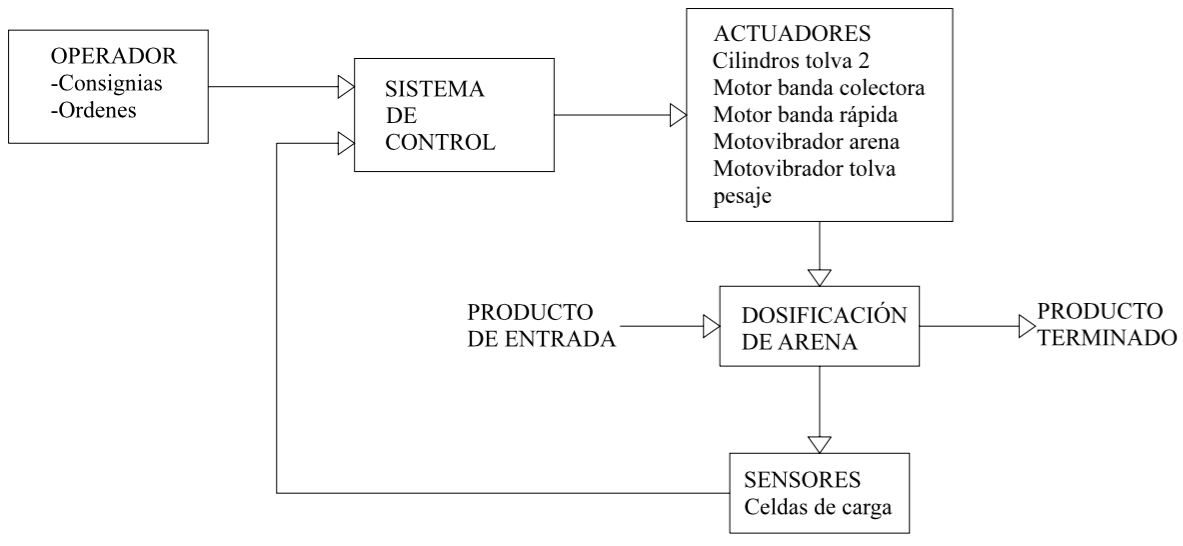 UNIVERSIDAD DE LAS FUERZAS ARMADAS - ESPE – RICARDO MORALES– AGOSTO 2015
51
Diseño e implementación de un sistema de control para la planta dosificadora de hormigón de la empresa Asphalt Plants S.A.
Diseño del sistema de dosificación de arena en modo manual
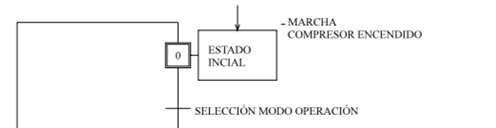 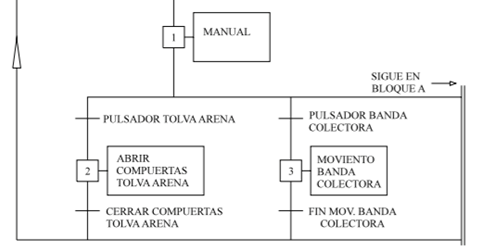 UNIVERSIDAD DE LAS FUERZAS ARMADAS - ESPE – RICARDO MORALES– AGOSTO 2015
52
Diseño e implementación de un sistema de control para la planta dosificadora de hormigón de la empresa Asphalt Plants S.A.
Diseño del sistema de dosificación de arena en modo manual
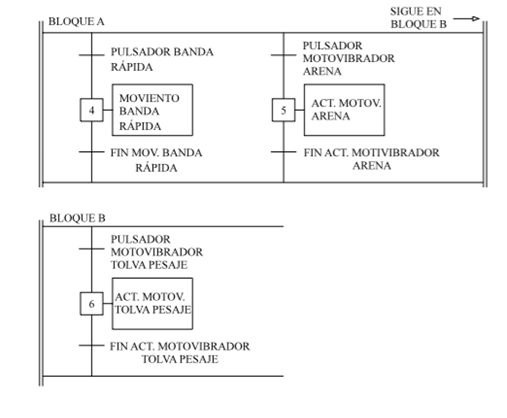 UNIVERSIDAD DE LAS FUERZAS ARMADAS - ESPE – RICARDO MORALES– AGOSTO 2015
53
Diseño e implementación de un sistema de control para la planta dosificadora de hormigón de la empresa Asphalt Plants S.A.
Diseño del sistema de dosificación de arena en modo automático
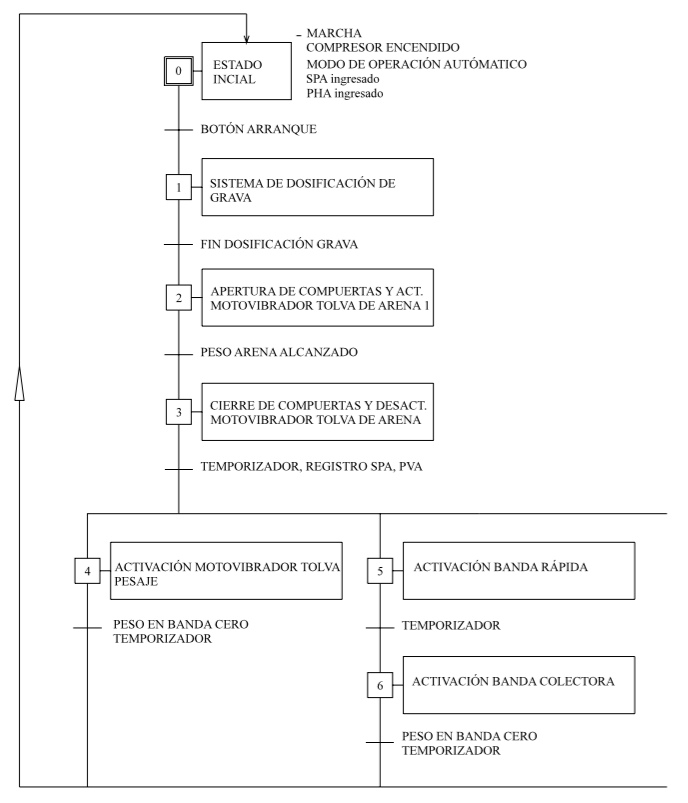 Continúa 
UNIVERSIDAD DE LAS FUERZAS ARMADAS - ESPE – RICARDO MORALES– AGOSTO 2015
54
Diseño e implementación de un sistema de control para la planta dosificadora de hormigón de la empresa Asphalt Plants S.A.
Diseño del sistema de dosificación de arena en modo automático
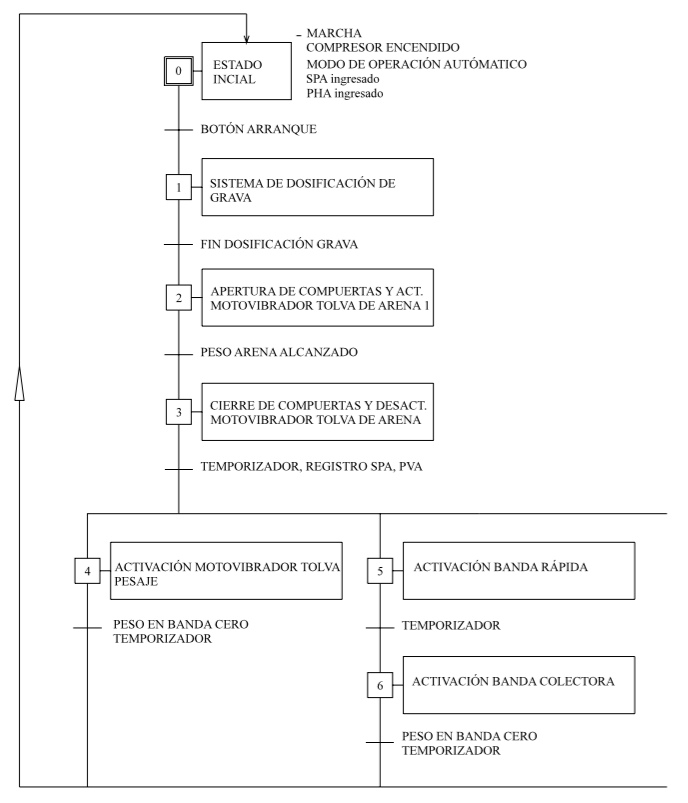 UNIVERSIDAD DE LAS FUERZAS ARMADAS - ESPE – RICARDO MORALES– AGOSTO 2015
55
Diseño e implementación de un sistema de control para la planta dosificadora de hormigón de la empresa Asphalt Plants S.A.
Diseño del sistema de dosificación de cemento
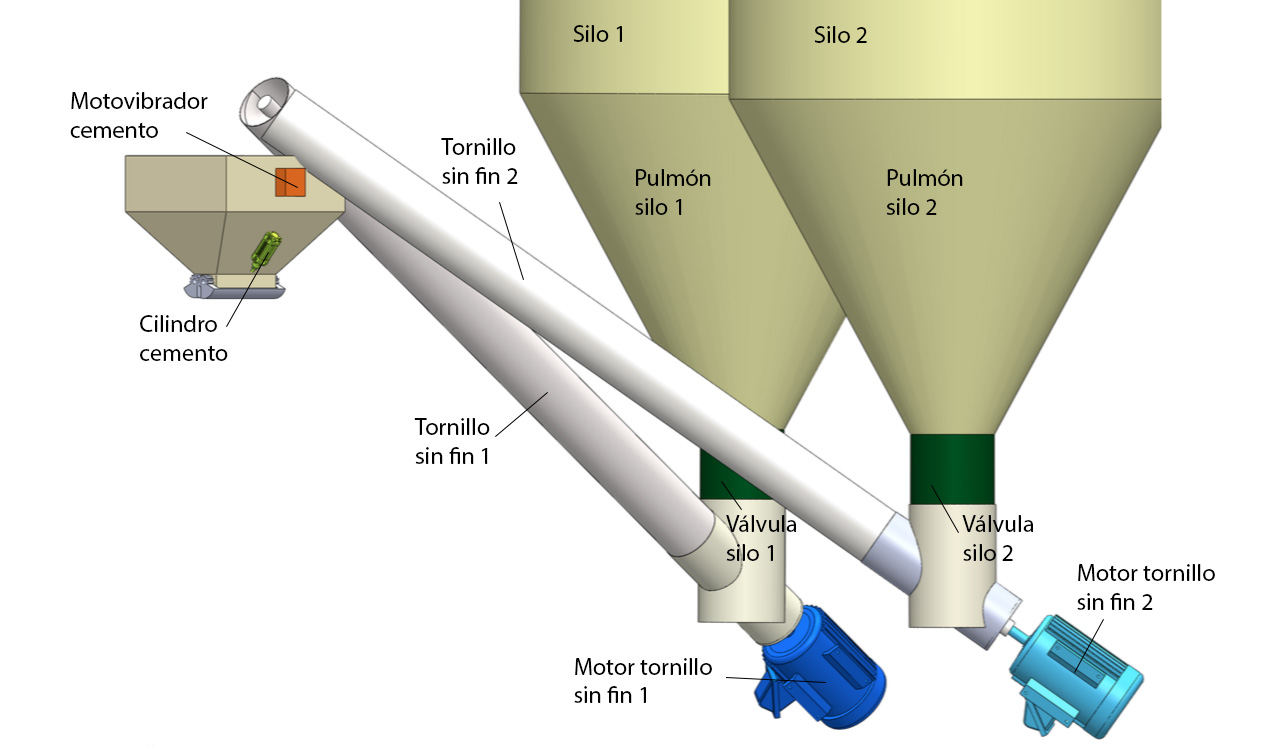 UNIVERSIDAD DE LAS FUERZAS ARMADAS - ESPE – RICARDO MORALES– AGOSTO 2015
56
Diseño e implementación de un sistema de control para la planta dosificadora de hormigón de la empresa Asphalt Plants S.A.
Diseño del sistema de dosificación de cemento
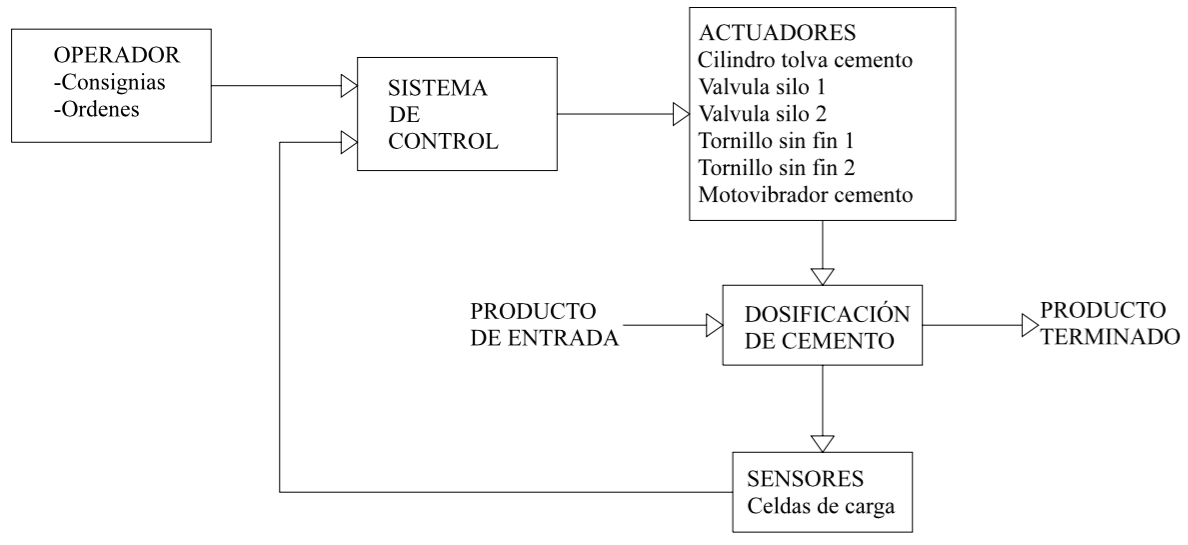 UNIVERSIDAD DE LAS FUERZAS ARMADAS - ESPE – RICARDO MORALES– AGOSTO 2015
57
Diseño e implementación de un sistema de control para la planta dosificadora de hormigón de la empresa Asphalt Plants S.A.
Diseño del sistema de dosificación de cemento en modo manual
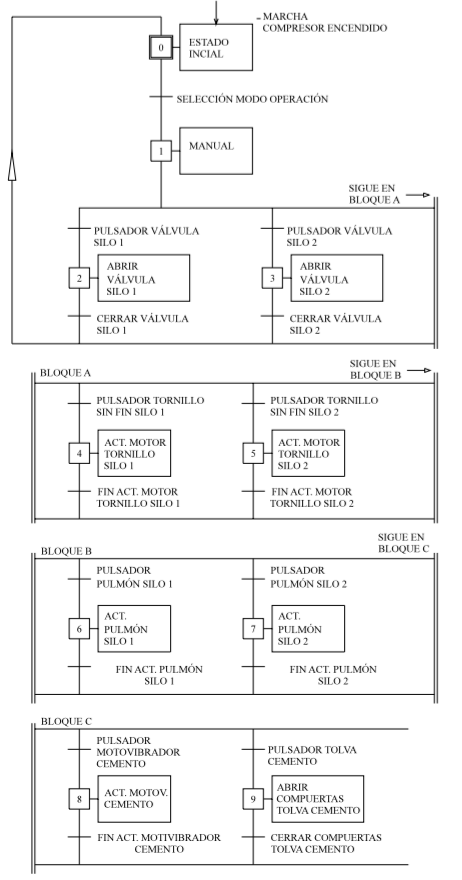 UNIVERSIDAD DE LAS FUERZAS ARMADAS - ESPE – RICARDO MORALES– AGOSTO 2015
58
Diseño e implementación de un sistema de control para la planta dosificadora de hormigón de la empresa Asphalt Plants S.A.
Diseño del sistema de dosificación de cemento en modo manual
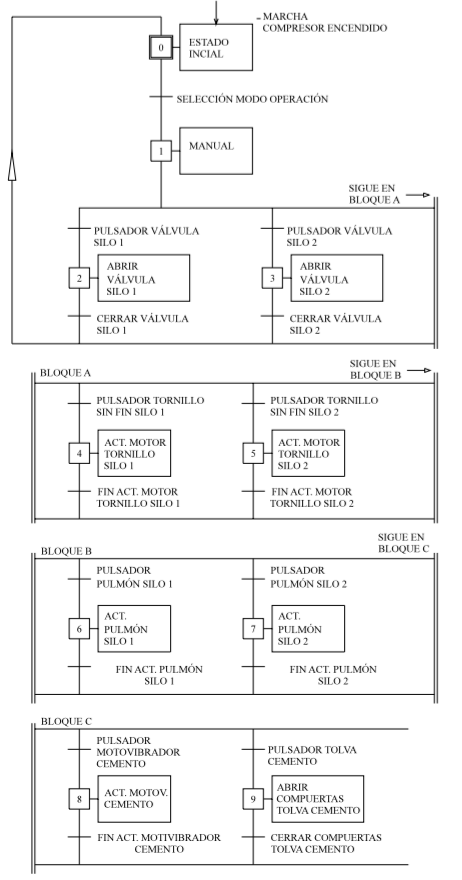 UNIVERSIDAD DE LAS FUERZAS ARMADAS - ESPE – RICARDO MORALES– AGOSTO 2015
59
Diseño e implementación de un sistema de control para la planta dosificadora de hormigón de la empresa Asphalt Plants S.A.
Diseño del sistema de dosificación de cemento en modo manual
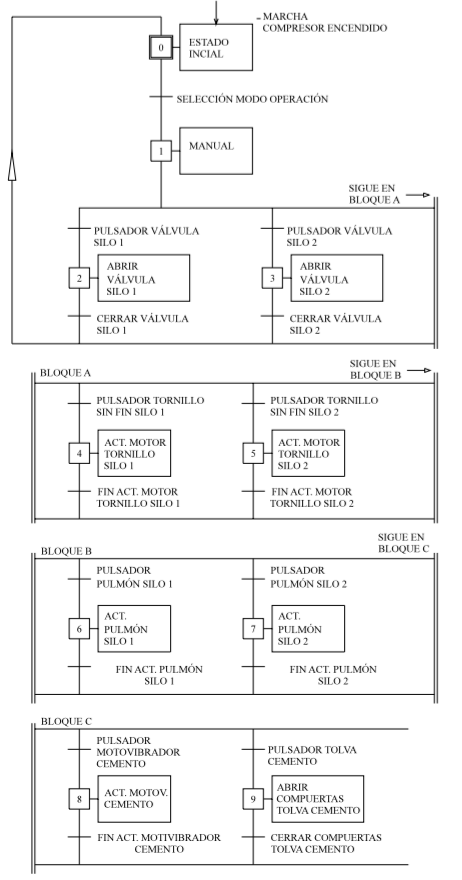 UNIVERSIDAD DE LAS FUERZAS ARMADAS - ESPE – RICARDO MORALES– AGOSTO 2015
60
Diseño e implementación de un sistema de control para la planta dosificadora de hormigón de la empresa Asphalt Plants S.A.
Diseño del sistema de dosificación de cemento en modo automático
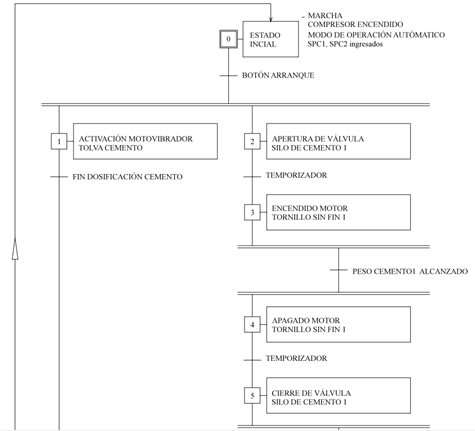 UNIVERSIDAD DE LAS FUERZAS ARMADAS - ESPE – RICARDO MORALES– AGOSTO 2015
61
Diseño e implementación de un sistema de control para la planta dosificadora de hormigón de la empresa Asphalt Plants S.A.
Diseño del sistema de dosificación de cemento en modo automático
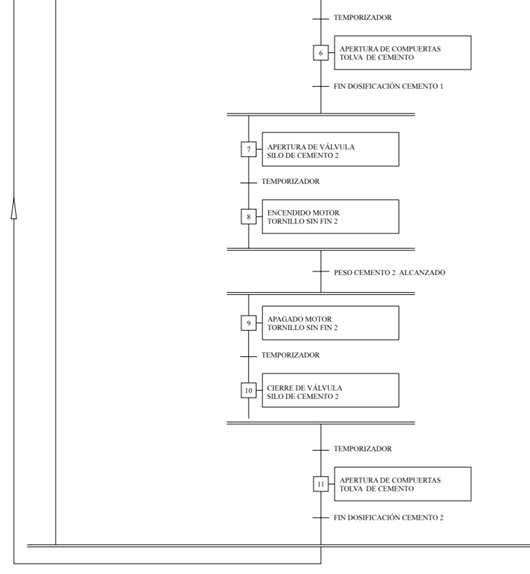 UNIVERSIDAD DE LAS FUERZAS ARMADAS - ESPE – RICARDO MORALES– AGOSTO 2015
62
Diseño e implementación de un sistema de control para la planta dosificadora de hormigón de la empresa Asphalt Plants S.A.
Diseño del sistema de dosificación de cemento en modo automático
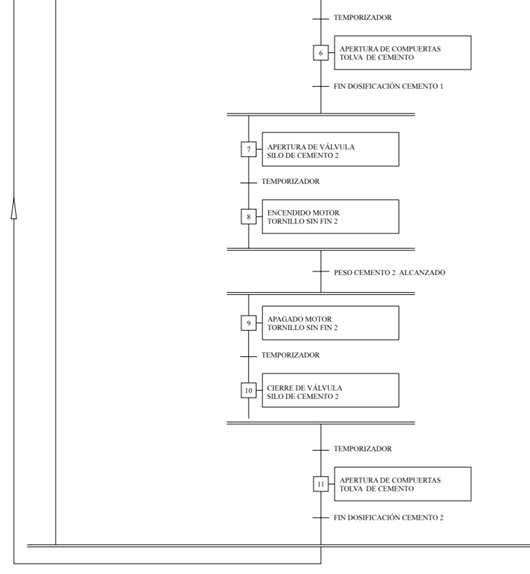 UNIVERSIDAD DE LAS FUERZAS ARMADAS - ESPE – RICARDO MORALES– AGOSTO 2015
63
Diseño e implementación de un sistema de control para la planta dosificadora de hormigón de la empresa Asphalt Plants S.A.
Diseño del sistema de dosificación de agua
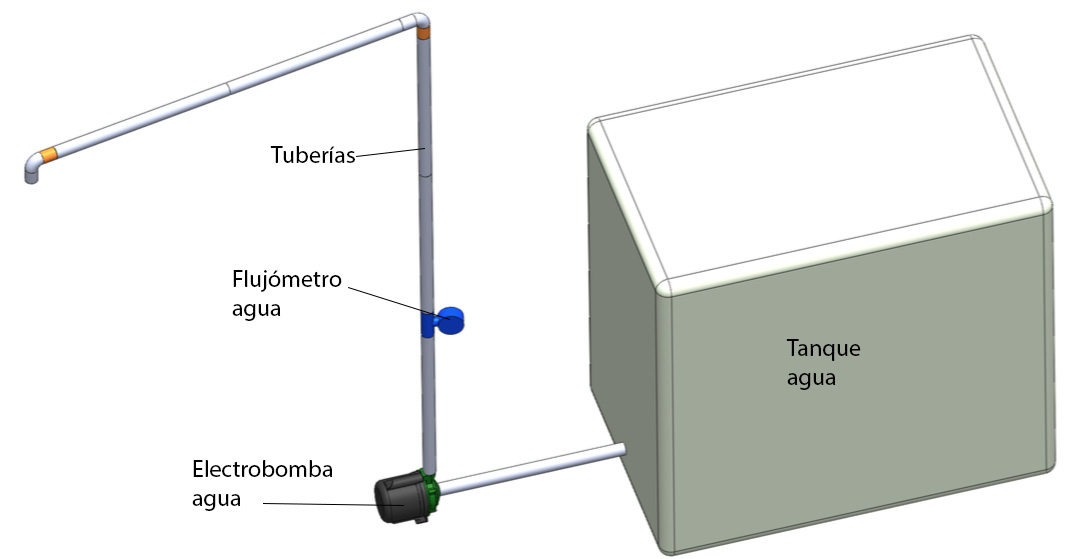 UNIVERSIDAD DE LAS FUERZAS ARMADAS - ESPE – RICARDO MORALES– AGOSTO 2015
64
Diseño e implementación de un sistema de control para la planta dosificadora de hormigón de la empresa Asphalt Plants S.A.
Diseño del sistema de dosificación de agua
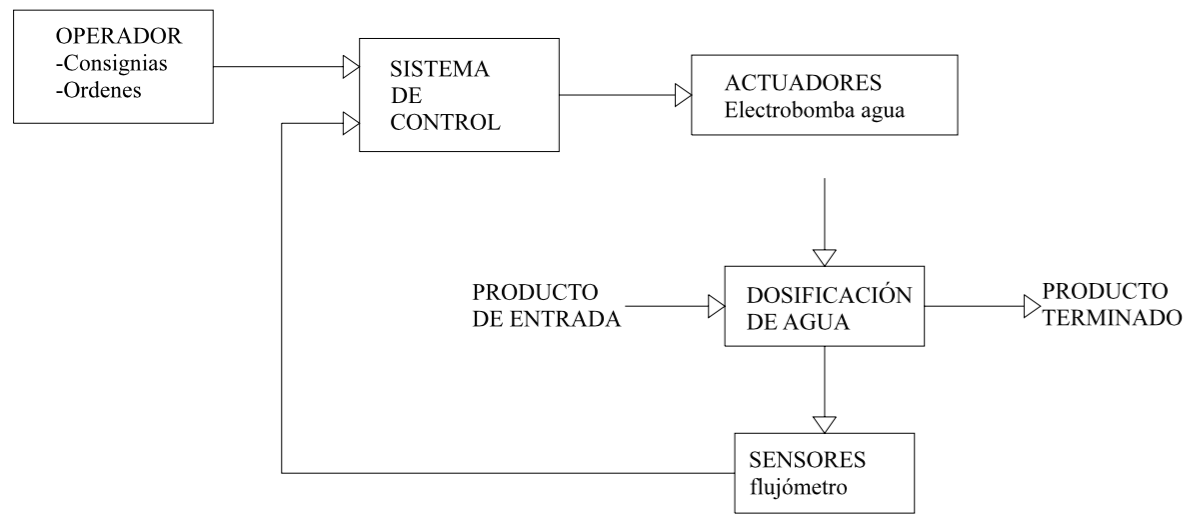 UNIVERSIDAD DE LAS FUERZAS ARMADAS - ESPE – RICARDO MORALES– AGOSTO 2015
65
Diseño e implementación de un sistema de control para la planta dosificadora de hormigón de la empresa Asphalt Plants S.A.
Diseño del sistema de dosificación de agua en modo manual
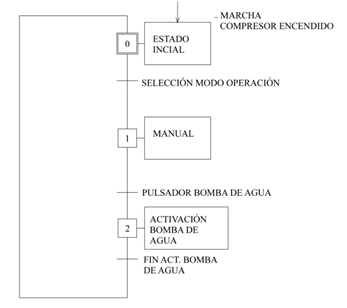 UNIVERSIDAD DE LAS FUERZAS ARMADAS - ESPE – RICARDO MORALES– AGOSTO 2015
66
Diseño e implementación de un sistema de control para la planta dosificadora de hormigón de la empresa Asphalt Plants S.A.
Diseño del sistema de dosificación de agua en modo automático
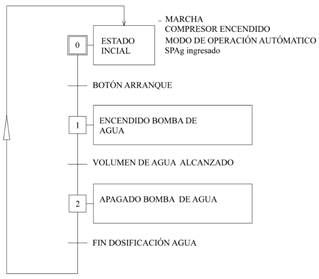 UNIVERSIDAD DE LAS FUERZAS ARMADAS - ESPE – RICARDO MORALES– AGOSTO 2015
67
Diseño e implementación de un sistema de control para la planta dosificadora de hormigón de la empresa Asphalt Plants S.A.
Diseño del sistema de dosificación de aditivos
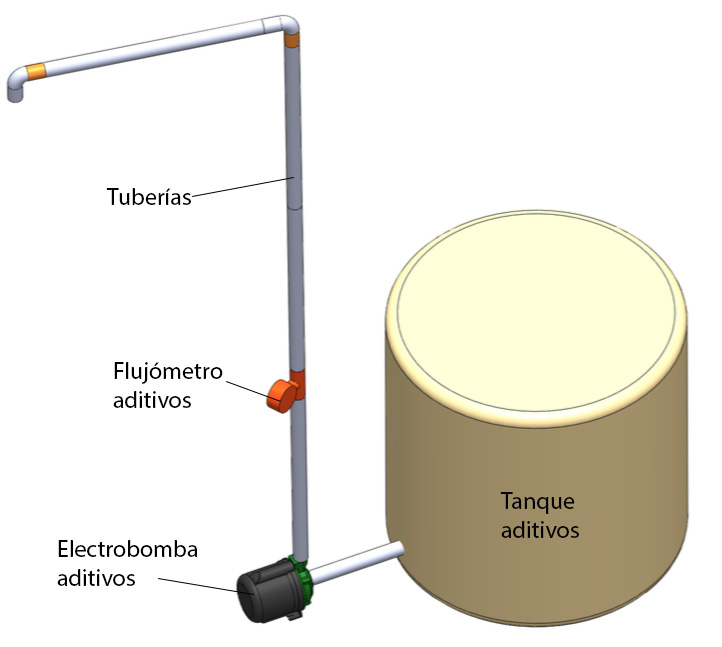 UNIVERSIDAD DE LAS FUERZAS ARMADAS - ESPE – RICARDO MORALES– AGOSTO 2015
68
Diseño e implementación de un sistema de control para la planta dosificadora de hormigón de la empresa Asphalt Plants S.A.
Diseño del sistema de dosificación de aditivos
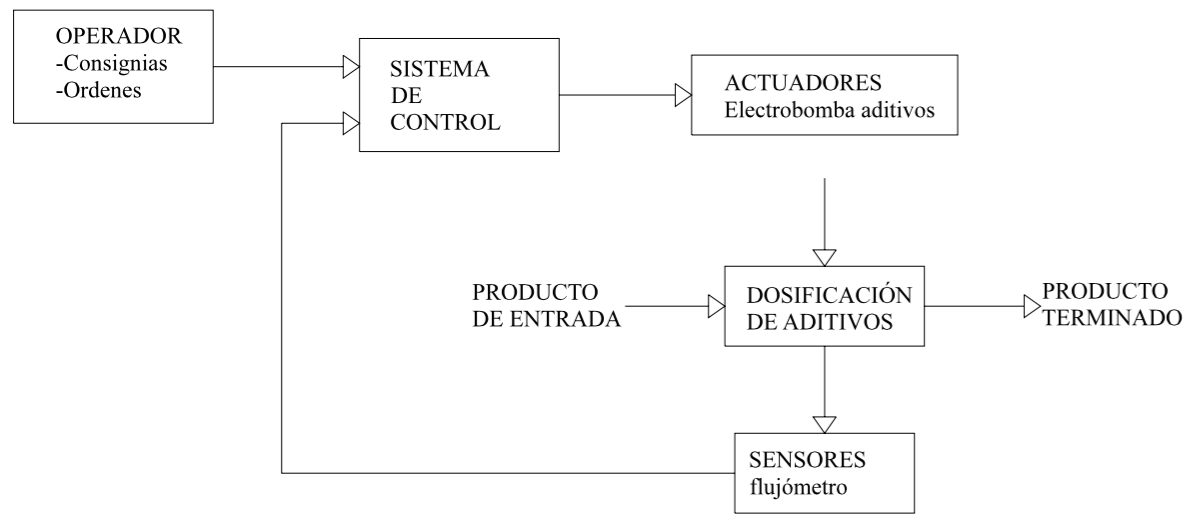 UNIVERSIDAD DE LAS FUERZAS ARMADAS - ESPE – RICARDO MORALES– AGOSTO 2015
69
Diseño e implementación de un sistema de control para la planta dosificadora de hormigón de la empresa Asphalt Plants S.A.
Diseño del sistema de dosificación de aditivos en modo manual
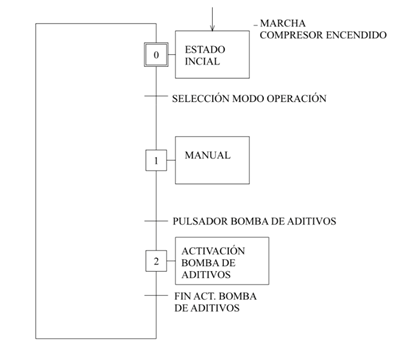 UNIVERSIDAD DE LAS FUERZAS ARMADAS - ESPE – RICARDO MORALES– AGOSTO 2015
70
Diseño e implementación de un sistema de control para la planta dosificadora de hormigón de la empresa Asphalt Plants S.A.
Diseño del sistema de dosificación de aditivos en modo automático
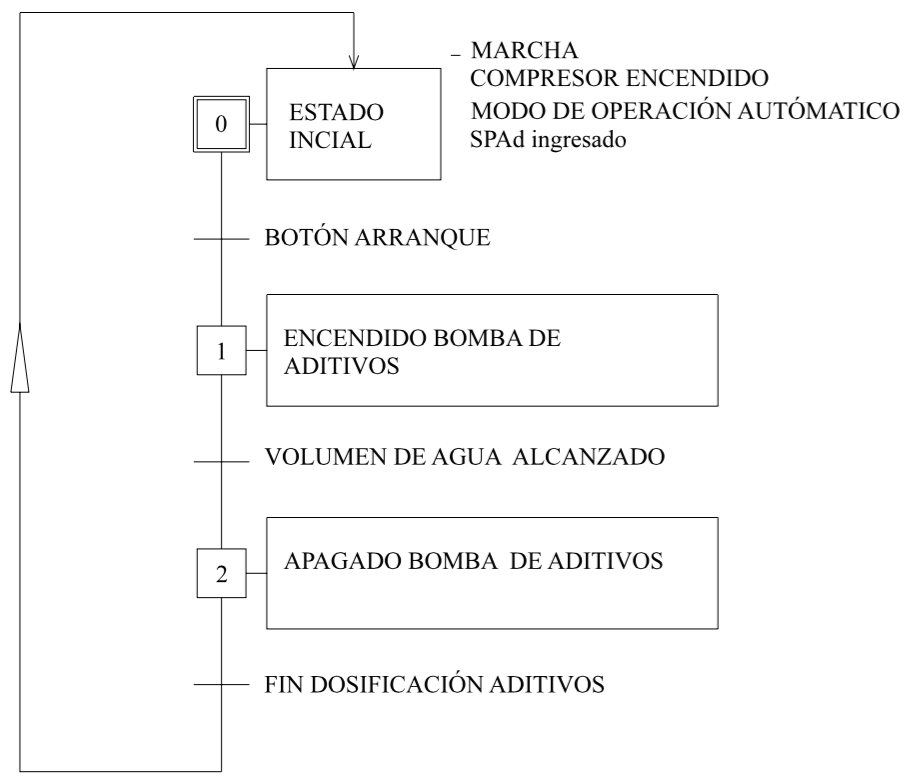 UNIVERSIDAD DE LAS FUERZAS ARMADAS - ESPE – RICARDO MORALES– AGOSTO 2015
71
Diseño e implementación de un sistema de control para la planta dosificadora de hormigón de la empresa Asphalt Plants S.A.
Diseño de la interfaz gráfica del sistema de control para la planta dosificadora de hormigón de la empresa Asphalt Plants S.A.
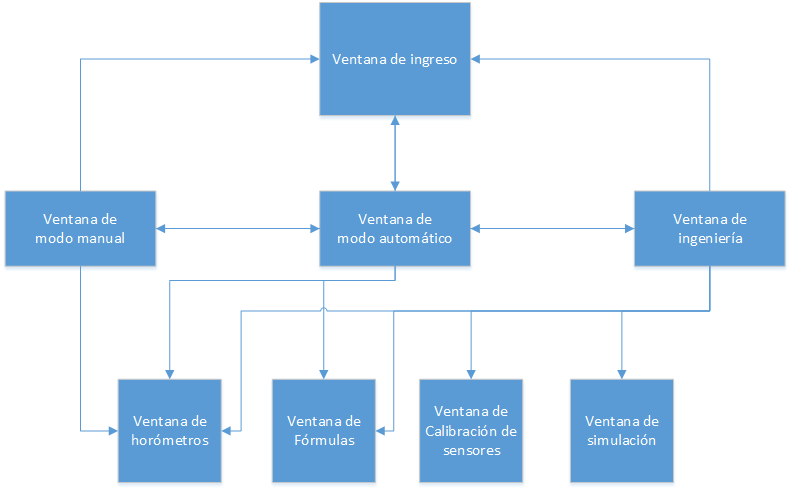 UNIVERSIDAD DE LAS FUERZAS ARMADAS - ESPE – RICARDO MORALES– AGOSTO 2015
72
Diseño e implementación de un sistema de control para la planta dosificadora de hormigón de la empresa Asphalt Plants S.A.
Diseño de la interfaz gráfica del sistema de control para la planta dosificadora de hormigón de la empresa Asphalt Plants S.A.
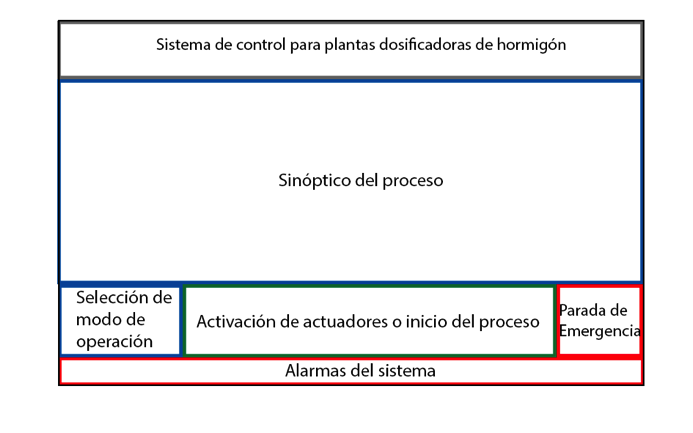 UNIVERSIDAD DE LAS FUERZAS ARMADAS - ESPE – RICARDO MORALES– AGOSTO 2015
73
Diseño e implementación de un sistema de control para la planta dosificadora de hormigón de la empresa Asphalt Plants S.A.
9. IMPLEMENTACIÓN DEL SISTEMA DE CONTROL
UNIVERSIDAD DE LAS FUERZAS ARMADAS - ESPE – RICARDO MORALES– AGOSTO 2015
74
Diseño e implementación de un sistema de control para la planta dosificadora de hormigón de la empresa Asphalt Plants S.A.
Lista de materiales

Computador con sistema operativo Windows 7
Fuente de alimentación LOGO! Power 24VDC/2,5A
PLC Siemens Simatic S7-1200 1214C AC/DC/Relé
Módulo de expansión de entradas y salidas digitales SM1223
Módulo de pesaje SIWAREX WP 231
Módulo de expansión de entrada análoga signal board SB1231
Cable Ethernet para comunicación entre PC/PLC
Cable AWG 14 para conexiones
Software de ingeniería para programación de controladores Siemens TIA PORTAL V13
Software de ingeniería para programación para sistemas standalone WINCC ADVANCE
6. AUTOMATIZACIÓN DE LAS PLANTAS DOSIFICADORAS DE HORMIGÓN
UNIVERSIDAD DE LAS FUERZAS ARMADAS - ESPE – RICARDO MORALES– AGOSTO 2015
75
[Speaker Notes: Una vez conocidas las variables del sistema y el tipo de señales que requieren para su activación  y para cumplir los requerimientos de la empresa, se enlista los materiales que se usarán para realizar la implementación del sistema de control, siendo estos los siguientes:

LOGO POWER: Está fuente brindará la energía necesaria para el funcionamiento de los módulos de expansión y permitirá hacer la conexión de los botones pulsadores hacia las entradas del PLC. 

S71200 1214C: SIMATIC S7-1200 es un controlador extremadamente flexible, escalable e integrado completamente con el software de programación TIA PORTAL, es un controlador modular compacto para soluciones de automatización discreta y autónoma. Se ha escogido este PLC porque cuenta  con 14 entradas y 10 salidas tipo relé]
Diseño e implementación de un sistema de control para la planta dosificadora de hormigón de la empresa Asphalt Plants S.A.
Configuración del sistema
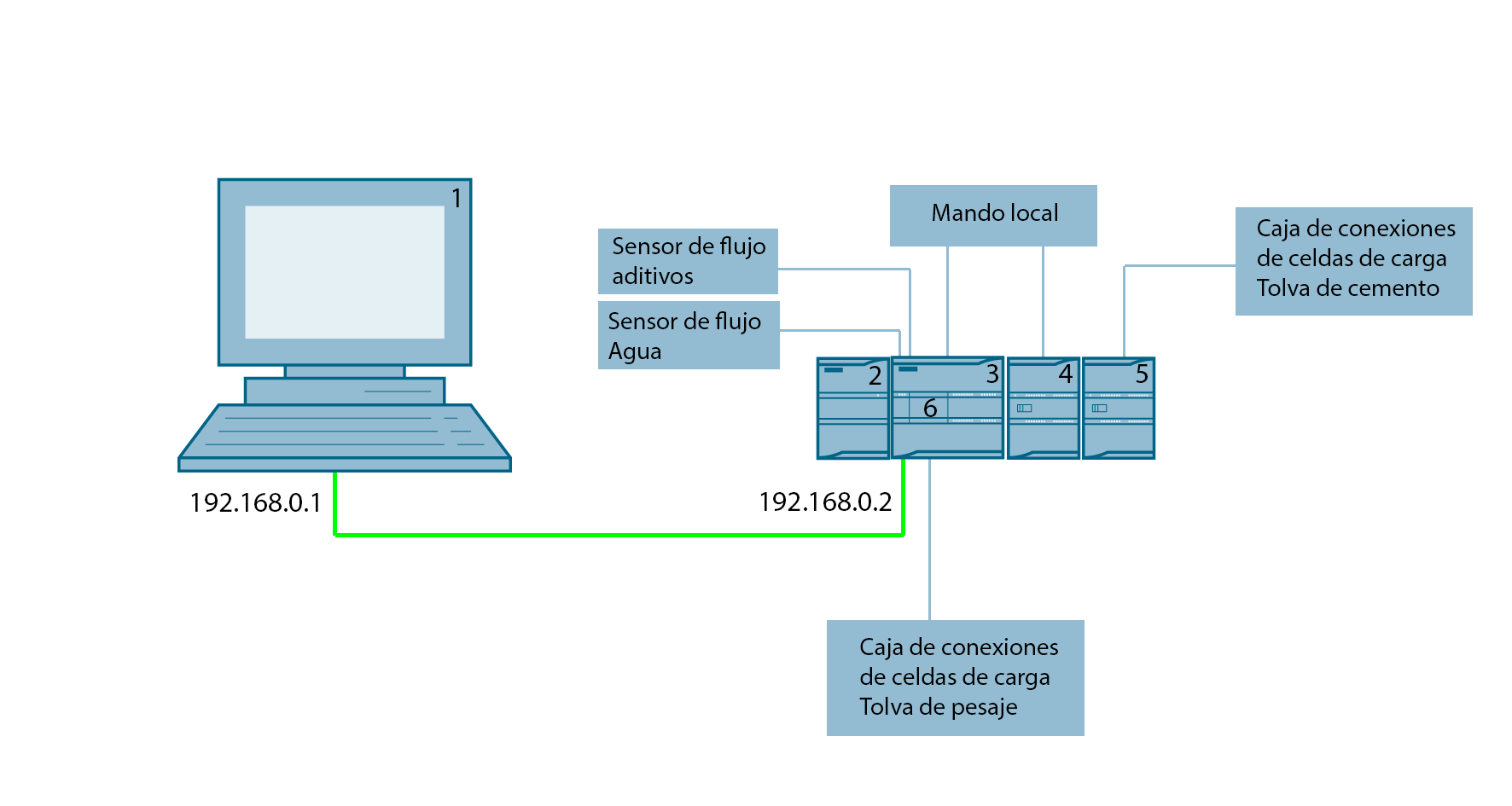 PC de operador
Fuente de alimentación LOGO! Power 24 VDC/2.5A
PLC Simatic S7-1200 1214C AC/DC/Relé
Módulo de expansión de entradas y salidas
       digitales SM1223
5.   Módulo de expansión SIWAREX WP 231
Módulo de expansión de entrada análoga
       signal board SB1231
UNIVERSIDAD DE LAS FUERZAS ARMADAS - ESPE – RICARDO MORALES– AGOSTO 2015
76
[Speaker Notes: La figura muestra la configuración de los componentes para la implementación del sistema de control. Todas las configuraciones de los equipos usados en la implementación se las realiza
A través del software de ingenieria TIA PORTAL.]
Diseño e implementación de un sistema de control para la planta dosificadora de hormigón de la empresa Asphalt Plants S.A.
Implementación del sistema de dosificación de grava en modo manual
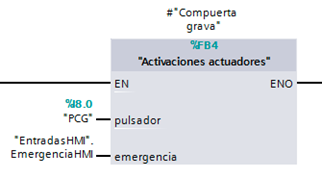 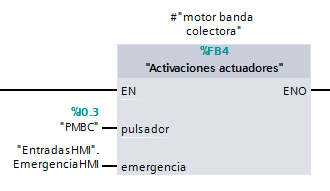 UNIVERSIDAD DE LAS FUERZAS ARMADAS - ESPE – RICARDO MORALES– AGOSTO 2015
77
Diseño e implementación de un sistema de control para la planta dosificadora de hormigón de la empresa Asphalt Plants S.A.
Implementación del sistema de dosificación de grava en modo manual
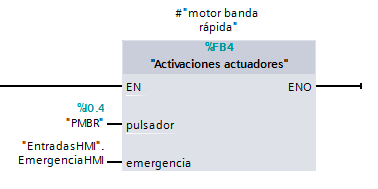 UNIVERSIDAD DE LAS FUERZAS ARMADAS - ESPE – RICARDO MORALES– AGOSTO 2015
78
Diseño e implementación de un sistema de control para la planta dosificadora de hormigón de la empresa Asphalt Plants S.A.
Implementación del sistema de dosificación de grava en modo automático
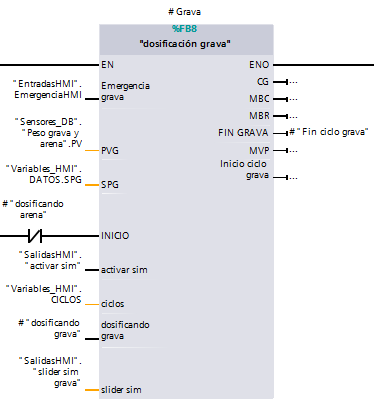 UNIVERSIDAD DE LAS FUERZAS ARMADAS - ESPE – RICARDO MORALES– AGOSTO 2015
79
Diseño e implementación de un sistema de control para la planta dosificadora de hormigón de la empresa Asphalt Plants S.A.
Implementación del sistema de dosificación de arena en modo manual
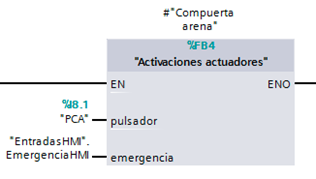 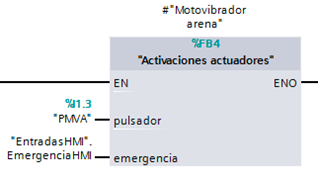 UNIVERSIDAD DE LAS FUERZAS ARMADAS - ESPE – RICARDO MORALES– AGOSTO 2015
80
Diseño e implementación de un sistema de control para la planta dosificadora de hormigón de la empresa Asphalt Plants S.A.
Implementación del sistema de dosificación de arena en modo manual
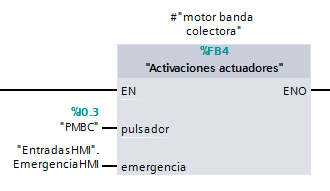 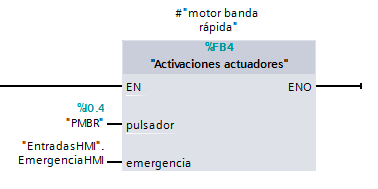 UNIVERSIDAD DE LAS FUERZAS ARMADAS - ESPE – RICARDO MORALES– AGOSTO 2015
81
Diseño e implementación de un sistema de control para la planta dosificadora de hormigón de la empresa Asphalt Plants S.A.
Implementación del sistema de dosificación de arena en modo automático
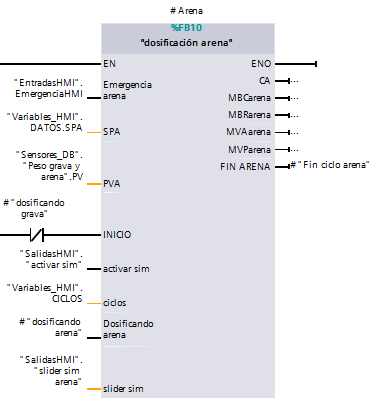 UNIVERSIDAD DE LAS FUERZAS ARMADAS - ESPE – RICARDO MORALES– AGOSTO 2015
82
Diseño e implementación de un sistema de control para la planta dosificadora de hormigón de la empresa Asphalt Plants S.A.
Implementación del sistema de dosificación de cemento en modo manual
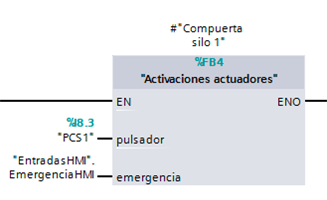 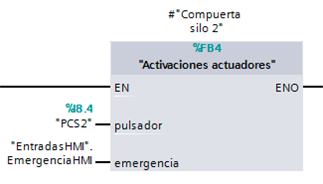 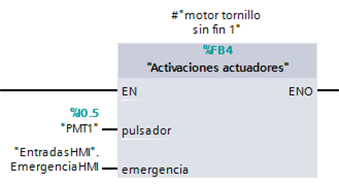 UNIVERSIDAD DE LAS FUERZAS ARMADAS - ESPE – RICARDO MORALES– AGOSTO 2015
83
Diseño e implementación de un sistema de control para la planta dosificadora de hormigón de la empresa Asphalt Plants S.A.
Implementación del sistema de dosificación de cemento en modo manual
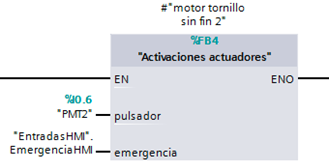 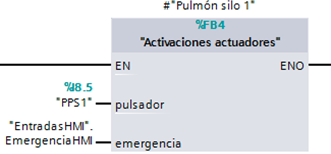 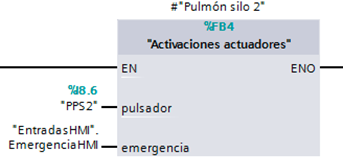 UNIVERSIDAD DE LAS FUERZAS ARMADAS - ESPE – RICARDO MORALES– AGOSTO 2015
84
Diseño e implementación de un sistema de control para la planta dosificadora de hormigón de la empresa Asphalt Plants S.A.
Implementación del sistema de dosificación de cemento en modo manual
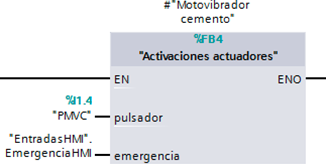 UNIVERSIDAD DE LAS FUERZAS ARMADAS - ESPE – RICARDO MORALES– AGOSTO 2015
85
Diseño e implementación de un sistema de control para la planta dosificadora de hormigón de la empresa Asphalt Plants S.A.
Implementación del sistema de dosificación de cemento en modo automático
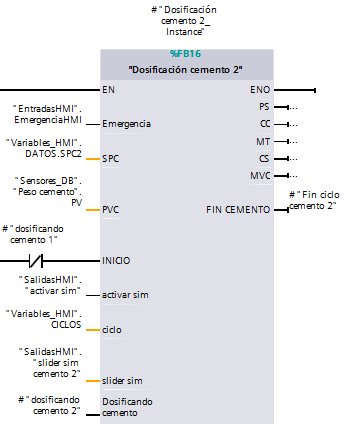 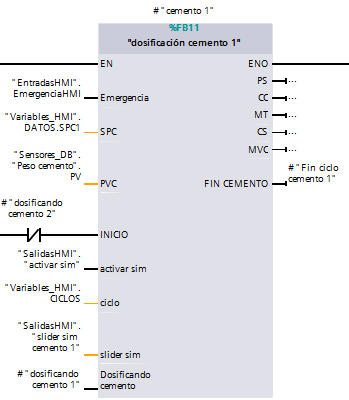 UNIVERSIDAD DE LAS FUERZAS ARMADAS - ESPE – RICARDO MORALES– AGOSTO 2015
86
Diseño e implementación de un sistema de control para la planta dosificadora de hormigón de la empresa Asphalt Plants S.A.
Implementación del sistema de dosificación de agua en modo manual
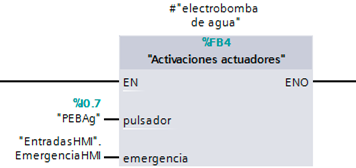 UNIVERSIDAD DE LAS FUERZAS ARMADAS - ESPE – RICARDO MORALES– AGOSTO 2015
87
Diseño e implementación de un sistema de control para la planta dosificadora de hormigón de la empresa Asphalt Plants S.A.
Implementación del sistema de dosificación de agua en modo automático
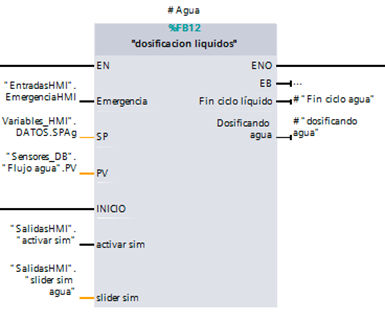 UNIVERSIDAD DE LAS FUERZAS ARMADAS - ESPE – RICARDO MORALES– AGOSTO 2015
88
Diseño e implementación de un sistema de control para la planta dosificadora de hormigón de la empresa Asphalt Plants S.A.
Implementación del sistema de dosificación de aditivos en modo manual
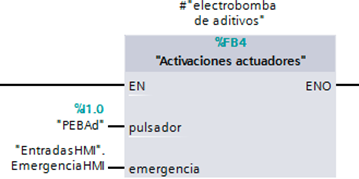 UNIVERSIDAD DE LAS FUERZAS ARMADAS - ESPE – RICARDO MORALES– AGOSTO 2015
89
Diseño e implementación de un sistema de control para la planta dosificadora de hormigón de la empresa Asphalt Plants S.A.
Implementación del sistema de dosificación de aditivos en modo automático
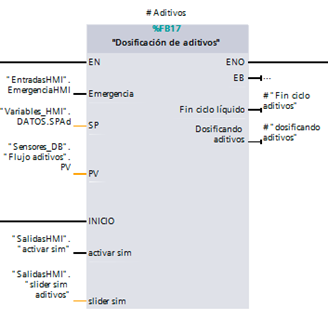 UNIVERSIDAD DE LAS FUERZAS ARMADAS - ESPE – RICARDO MORALES– AGOSTO 2015
90
Diseño e implementación de un sistema de control para la planta dosificadora de hormigón de la empresa Asphalt Plants S.A.
Descripción de la interfaz gráfica del sistema de control de la planta dosificadora de hormigón de la empresa Asphalt Plants S.A.
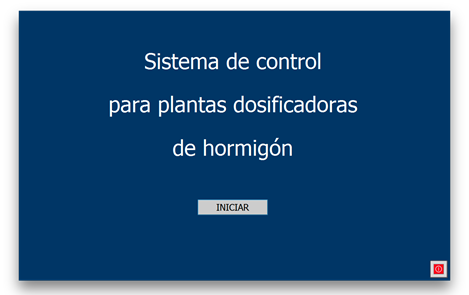 Pantalla inicial
UNIVERSIDAD DE LAS FUERZAS ARMADAS - ESPE – RICARDO MORALES– AGOSTO 2015
91
Diseño e implementación de un sistema de control para la planta dosificadora de hormigón de la empresa Asphalt Plants S.A.
Descripción de la interfaz gráfica del sistema de control de la planta dosificadora de hormigón de la empresa Asphalt Plants S.A.
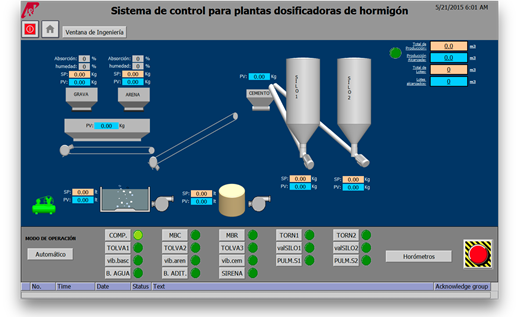 Pantalla del modo de operación manual
UNIVERSIDAD DE LAS FUERZAS ARMADAS - ESPE – RICARDO MORALES– AGOSTO 2015
92
Diseño e implementación de un sistema de control para la planta dosificadora de hormigón de la empresa Asphalt Plants S.A.
Descripción de la interfaz gráfica del sistema de control de la planta dosificadora de hormigón de la empresa Asphalt Plants S.A.
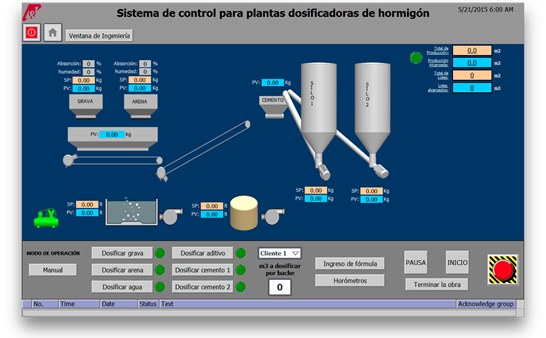 Pantalla del modo de operación automático
UNIVERSIDAD DE LAS FUERZAS ARMADAS - ESPE – RICARDO MORALES– AGOSTO 2015
93
Diseño e implementación de un sistema de control para la planta dosificadora de hormigón de la empresa Asphalt Plants S.A.
Descripción de la interfaz gráfica del sistema de control de la planta dosificadora de hormigón de la empresa Asphalt Plants S.A.
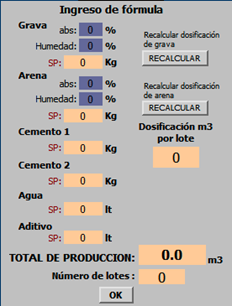 Ventana de ingreso de fórmula
UNIVERSIDAD DE LAS FUERZAS ARMADAS - ESPE – RICARDO MORALES– AGOSTO 2015
94
Diseño e implementación de un sistema de control para la planta dosificadora de hormigón de la empresa Asphalt Plants S.A.
Descripción de la interfaz gráfica del sistema de control de la planta dosificadora de hormigón de la empresa Asphalt Plants S.A.
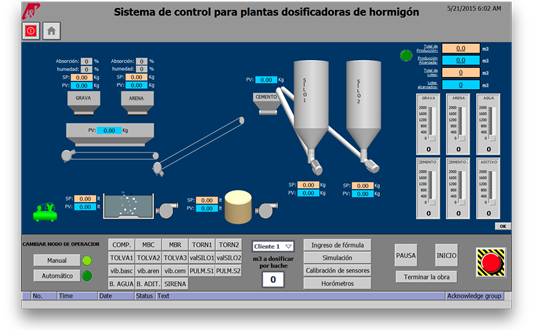 Ventana de ingeniería
UNIVERSIDAD DE LAS FUERZAS ARMADAS - ESPE – RICARDO MORALES– AGOSTO 2015
95
Diseño e implementación de un sistema de control para la planta dosificadora de hormigón de la empresa Asphalt Plants S.A.
Descripción de la interfaz gráfica del sistema de control de la planta dosificadora de hormigón de la empresa Asphalt Plants S.A.
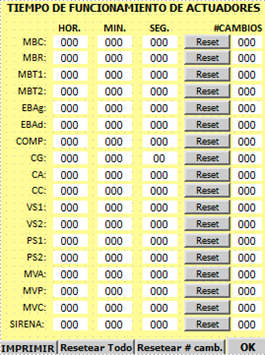 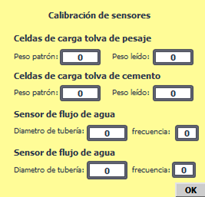 Calibración de sensores
horómetros
UNIVERSIDAD DE LAS FUERZAS ARMADAS - ESPE – RICARDO MORALES– AGOSTO 2015
96
Diseño e implementación de un sistema de control para la planta dosificadora de hormigón de la empresa Asphalt Plants S.A.
Puesta en marcha del sistema de control de la planta dosificadora de hormigón de la empresa Asphalt Plants S.A.
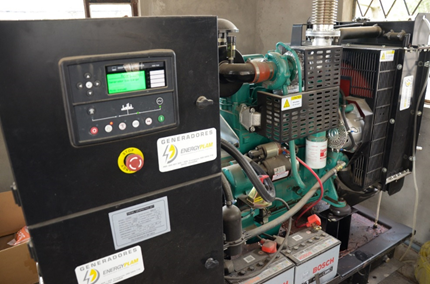 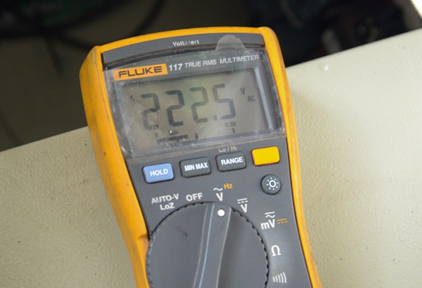 UNIVERSIDAD DE LAS FUERZAS ARMADAS - ESPE – RICARDO MORALES– AGOSTO 2015
97
[Speaker Notes: Para la puesta en marcha del sistema se ha elaborado un panel de control en donde se van a ubicar los elementos del sistema de control de la planta dosificadora de hormigón, El sistema cuenta con un generador propio el cual es encendido previamente, se verifican los voltajes de línea entregados por el generador como se observa en las figuras]
Diseño e implementación de un sistema de control para la planta dosificadora de hormigón de la empresa Asphalt Plants S.A.
Puesta en marcha del sistema de control de la planta dosificadora de hormigón de la empresa Asphalt Plants S.A.
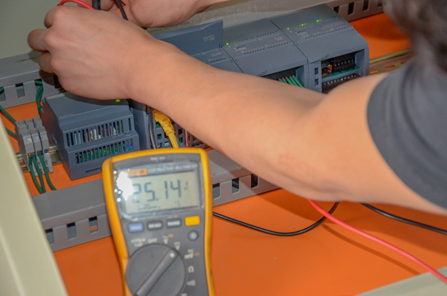 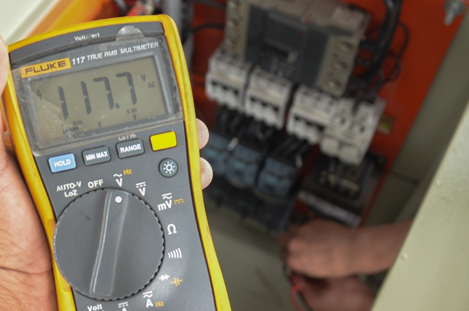 UNIVERSIDAD DE LAS FUERZAS ARMADAS - ESPE – RICARDO MORALES– AGOSTO 2015
98
[Speaker Notes: Para la puesta en marcha del sistema se ha elaborado un panel de control en donde se van a ubicar los elementos del sistema de control de la planta dosificadora de hormigón, El sistema cuenta con un generador propio el cual es encendido previamente, se verifican los voltajes de línea entregados por el generador como se observa en las figuras]
Diseño e implementación de un sistema de control para la planta dosificadora de hormigón de la empresa Asphalt Plants S.A.
Puesta en marcha del sistema de control de la planta dosificadora de hormigón de la empresa Asphalt Plants S.A.
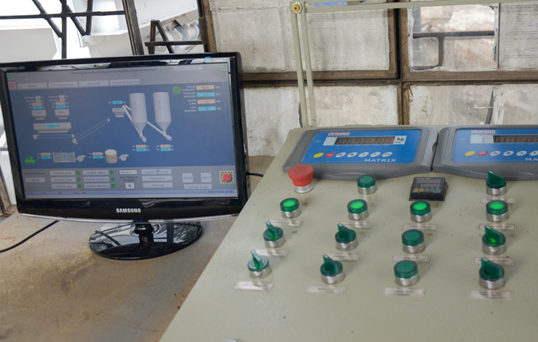 UNIVERSIDAD DE LAS FUERZAS ARMADAS - ESPE – RICARDO MORALES– AGOSTO 2015
99
Diseño e implementación de un sistema de control para la planta dosificadora de hormigón de la empresa Asphalt Plants S.A.
10. PRUEBAS Y RESULTADOS
UNIVERSIDAD DE LAS FUERZAS ARMADAS - ESPE – RICARDO MORALES– AGOSTO 2015
100
Diseño e implementación de un sistema de control para la planta dosificadora de hormigón de la empresa Asphalt Plants S.A.
Pruebas para el sistema de dosificación de grava
Tabla 1. Tabla de datos iniciales de las pruebas de dosificación de grava
UNIVERSIDAD DE LAS FUERZAS ARMADAS - ESPE – RICARDO MORALES– AGOSTO 2015
101
Diseño e implementación de un sistema de control para la planta dosificadora de hormigón de la empresa Asphalt Plants S.A.
Tabla 2. Tabla de datos finales de las pruebas de dosificación de grava
Tabla 3. Tabla del porcentaje de error de las pruebas de dosificación de grava
UNIVERSIDAD DE LAS FUERZAS ARMADAS - ESPE – RICARDO MORALES– AGOSTO 2015
102
Diseño e implementación de un sistema de control para la planta dosificadora de hormigón de la empresa Asphalt Plants S.A.
Pruebas para el sistema de dosificación de arena
Tabla 1. Tabla de datos iniciales de las pruebas de dosificación de arena
UNIVERSIDAD DE LAS FUERZAS ARMADAS - ESPE – RICARDO MORALES– AGOSTO 2015
103
Diseño e implementación de un sistema de control para la planta dosificadora de hormigón de la empresa Asphalt Plants S.A.
Tabla 2. Tabla de datos finales de las pruebas de dosificación de arena
Tabla 3. Tabla del porcentaje de error de las pruebas de dosificación de arena
UNIVERSIDAD DE LAS FUERZAS ARMADAS - ESPE – RICARDO MORALES– AGOSTO 2015
104
Diseño e implementación de un sistema de control para la planta dosificadora de hormigón de la empresa Asphalt Plants S.A.
Pruebas para el sistema de dosificación de cemento
Tabla 1. Tabla de datos iniciales de las pruebas de dosificación de cemento
UNIVERSIDAD DE LAS FUERZAS ARMADAS - ESPE – RICARDO MORALES– AGOSTO 2015
105
Diseño e implementación de un sistema de control para la planta dosificadora de hormigón de la empresa Asphalt Plants S.A.
Tabla 2. Tabla de datos finales de las pruebas de dosificación de cemento
Tabla 3. Tabla del porcentaje de error de las pruebas de dosificación de cemento
UNIVERSIDAD DE LAS FUERZAS ARMADAS - ESPE – RICARDO MORALES– AGOSTO 2015
106
Diseño e implementación de un sistema de control para la planta dosificadora de hormigón de la empresa Asphalt Plants S.A.
Pruebas para el sistema de dosificación de agua
Tabla 1. Tabla de datos iniciales de las pruebas de dosificación de agua
UNIVERSIDAD DE LAS FUERZAS ARMADAS - ESPE – RICARDO MORALES– AGOSTO 2015
107
Diseño e implementación de un sistema de control para la planta dosificadora de hormigón de la empresa Asphalt Plants S.A.
Tabla 2. Tabla de datos finales de las pruebas de dosificación de agua
Tabla 3. Tabla del porcentaje de error de las pruebas de dosificación de agua
UNIVERSIDAD DE LAS FUERZAS ARMADAS - ESPE – RICARDO MORALES– AGOSTO 2015
108
Diseño e implementación de un sistema de control para la planta dosificadora de hormigón de la empresa Asphalt Plants S.A.
Resultados del sistema de dosificación de grava
Tabla 1. Tabla de datos iniciales de los resultados de dosificación de grava
Tabla 2. Tabla de datos finales de los resultados de dosificación de grava
UNIVERSIDAD DE LAS FUERZAS ARMADAS - ESPE – RICARDO MORALES– AGOSTO 2015
109
Diseño e implementación de un sistema de control para la planta dosificadora de hormigón de la empresa Asphalt Plants S.A.
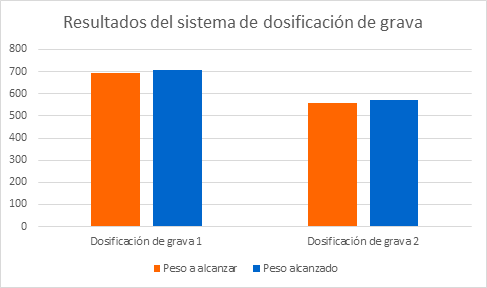 Tabla 3. Tabla del porcentaje de error de los resultados de dosificación de grava
UNIVERSIDAD DE LAS FUERZAS ARMADAS - ESPE – RICARDO MORALES– AGOSTO 2015
110
Diseño e implementación de un sistema de control para la planta dosificadora de hormigón de la empresa Asphalt Plants S.A.
Resultados del sistema de dosificación de arena
Tabla 1. Tabla de datos iniciales de los resultados de dosificación de arena
Tabla 2. Tabla de datos finales de los resultados de dosificación de arena
UNIVERSIDAD DE LAS FUERZAS ARMADAS - ESPE – RICARDO MORALES– AGOSTO 2015
111
Diseño e implementación de un sistema de control para la planta dosificadora de hormigón de la empresa Asphalt Plants S.A.
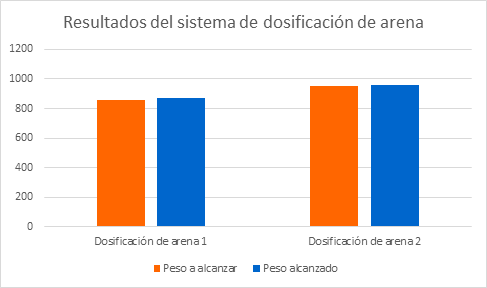 Tabla 3. Tabla del porcentaje de error de los resultados de dosificación de arena
UNIVERSIDAD DE LAS FUERZAS ARMADAS - ESPE – RICARDO MORALES– AGOSTO 2015
112
Diseño e implementación de un sistema de control para la planta dosificadora de hormigón de la empresa Asphalt Plants S.A.
Resultados del sistema de dosificación de cemento
Tabla 1. Tabla de datos iniciales de los resultados de dosificación de cemento
Tabla 2. Tabla de datos finales de las pruebas de dosificación de cemento
UNIVERSIDAD DE LAS FUERZAS ARMADAS - ESPE – RICARDO MORALES– AGOSTO 2015
113
Diseño e implementación de un sistema de control para la planta dosificadora de hormigón de la empresa Asphalt Plants S.A.
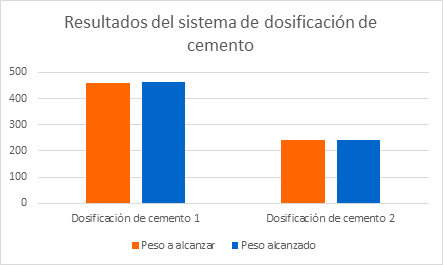 Tabla 3. Tabla del porcentaje de error de los resultados de dosificación de cemento
UNIVERSIDAD DE LAS FUERZAS ARMADAS - ESPE – RICARDO MORALES– AGOSTO 2015
114
Diseño e implementación de un sistema de control para la planta dosificadora de hormigón de la empresa Asphalt Plants S.A.
Resultados del sistema de dosificación de agua
Tabla 1. Tabla de datos iniciales de los resultados de dosificación de agua
Tabla 2. Tabla de datos finales de los resultados de dosificación de agua
UNIVERSIDAD DE LAS FUERZAS ARMADAS - ESPE – RICARDO MORALES– AGOSTO 2015
115
Diseño e implementación de un sistema de control para la planta dosificadora de hormigón de la empresa Asphalt Plants S.A.
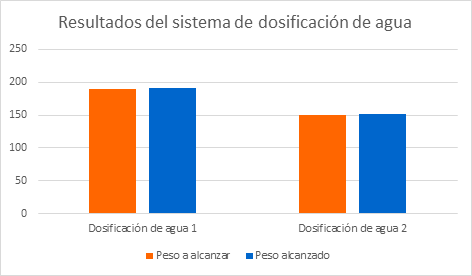 Tabla 3. Tabla del porcentaje de error de los resultados de dosificación de agua
UNIVERSIDAD DE LAS FUERZAS ARMADAS - ESPE – RICARDO MORALES– AGOSTO 2015
116
Diseño e implementación de un sistema de control para la planta dosificadora de hormigón de la empresa Asphalt Plants S.A.
11. CONCLUSIONES Y RECOMENDACIONES
UNIVERSIDAD DE LAS FUERZAS ARMADAS - ESPE – RICARDO MORALES– AGOSTO 2015
117
Diseño e implementación de un sistema de control para la planta dosificadora de hormigón de la empresa Asphalt Plants S.A.
Conclusiones

Se ha logrado diseñar e implementar el sistema de control para la planta dosificadora de hormigón de la empresa Asphalt Plants S.A. a partir de la caracterización de los procesos de la planta y el análisis de los sistemas mecánicos, eléctricos y neumáticos brindando a la empresa un sistema robusto, económico y fiable.

El controlador lógico programable y sus respectivos módulos de expansión escogidos para la implementación del sistema de control han demostrado ser altamente flexibles al permitir realizar diversas configuraciones para lograr adaptar las condiciones de trabajo a conveniencia.

El sistema brinda la ventaja de crear reportes de trabajo, permitiendo obtener información del proceso como: horas de despacho, fórmula utilizada, cantidad de material despachado, número de lotes conseguidos y número de lotes totales. Información que resulta útil para realizar gestiones de administración de material.

Las pruebas realizadas corroboran el buen funcionamiento del sistema, obteniéndose un margen de error menor al 2% en las dosificaciones.
UNIVERSIDAD DE LAS FUERZAS ARMADAS - ESPE – RICARDO MORALES– AGOSTO 2015
118
Diseño e implementación de un sistema de control para la planta dosificadora de hormigón de la empresa Asphalt Plants S.A.
Recomendaciones

A pesar de que el sistema cuenta con las protecciones adecuadas para su funcionamiento, no está de más, incorporar elementos de seguridad adicionales como accionamientos de paro de emergencia remotos en lugares propensos a cualquier accidente e indicadores luminosos cuando se van a realizar maniobras de control en la planta.

Se recomienda realizar calibraciones de la planta por lo menos una vez al año para asegurar que las dosificaciones de los materiales se mantengan uniformes en todos los trabajos a realizar.

Para la ampliación del sistema hay que tener en cuenta las limitaciones de las licencias en cuanto al número de tags y funcionalidades que permiten.

Como una mejora adicional al sistema se puede incorporar una red privada virtual que permita transferir de forma segura los datos de producción de la planta a clientes remotos a través de internet.
UNIVERSIDAD DE LAS FUERZAS ARMADAS - ESPE – RICARDO MORALES– AGOSTO 2015
119
Diseño e implementación de un sistema de control para la planta dosificadora de hormigón de la empresa Asphalt Plants S.A.
GRACIAS
UNIVERSIDAD DE LAS FUERZAS ARMADAS - ESPE – RICARDO MORALES– AGOSTO 2015
120